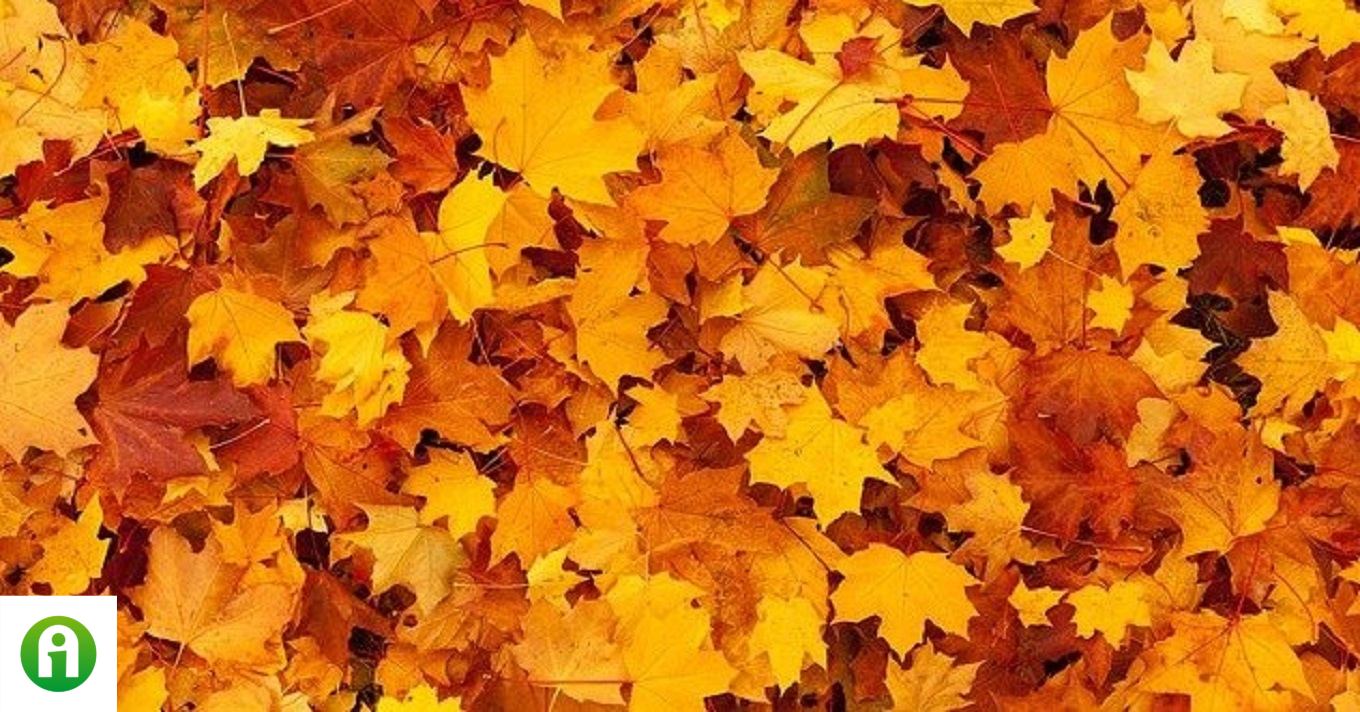 „Ha zavar az avar...", avagy kerti hulladékok típusai és környezetkímélő kezelésük
Vöő Csaba
Kertépítő I Növényorvos I Szaktanácsadó
Elnök – Herman Ottó Bonsai Egyesület
Bemutatkozás:
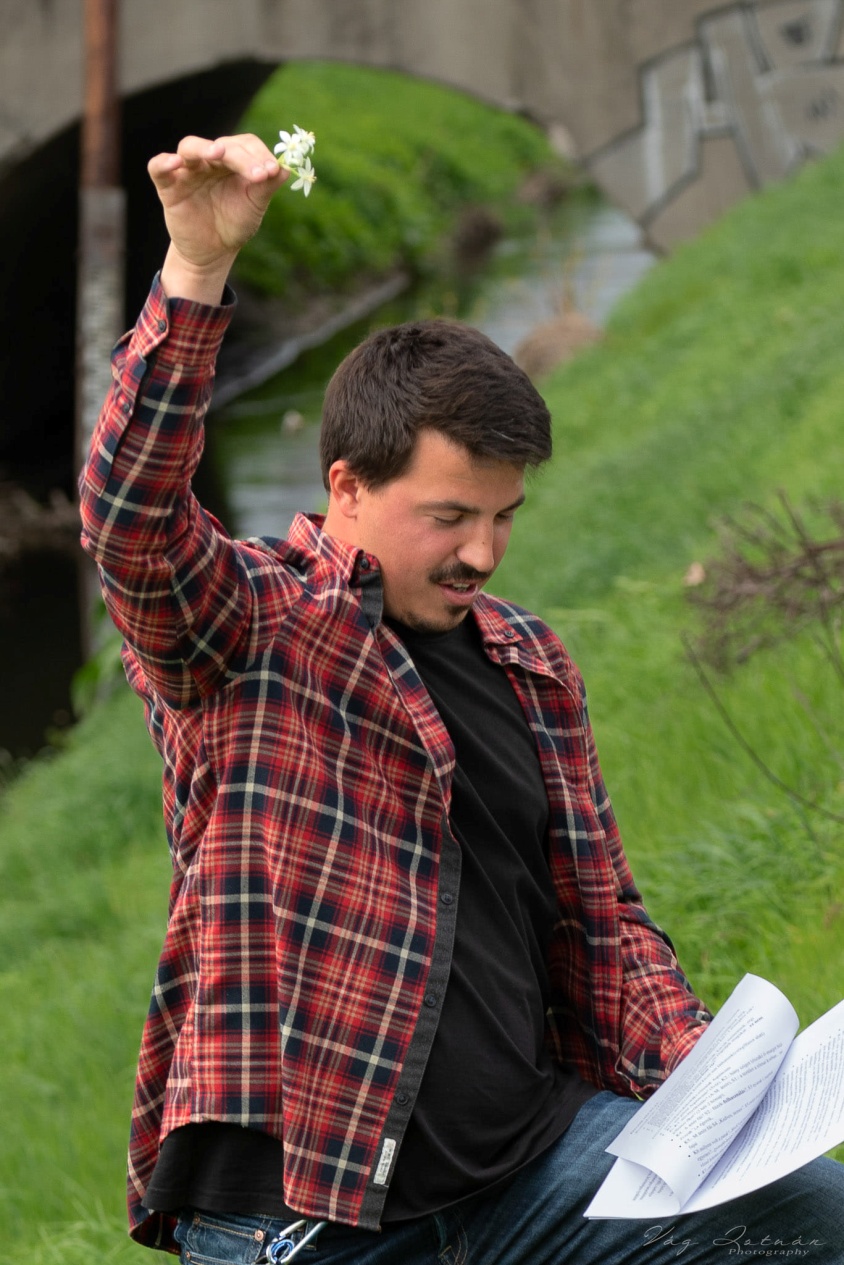 13. kerületi lakos (Dagály fürdő környéke)
Társaházban kis kert, 2011 bonsai klub
Biológia szakos gimnázium
Kertészmérnök képzés (2014-2017)
Növényorvos képzés (2018-2019)
Kertfenntartás, építés és szaktanácsadás (2016-)
Elnök – Herman Ottó Bonsai Egyesület (2021-)
A növényi hulladékok típusai
Zöld hulladékok:
Magas nitrogén (N) tartalom

Lenyírt, kaszállt fű
Zölden levágott évelők szára
Sövény metszési hulladék
Gyümölcsök, zöldségek
(+ Konyhai hulladékok)
Barna hulladékok:
Magas szén (C) tartalom

Falevél
Vesszők, gallyak, ágak, törzsek
Szárazon vágott évelők
Gyökerek, (+virágföldek)
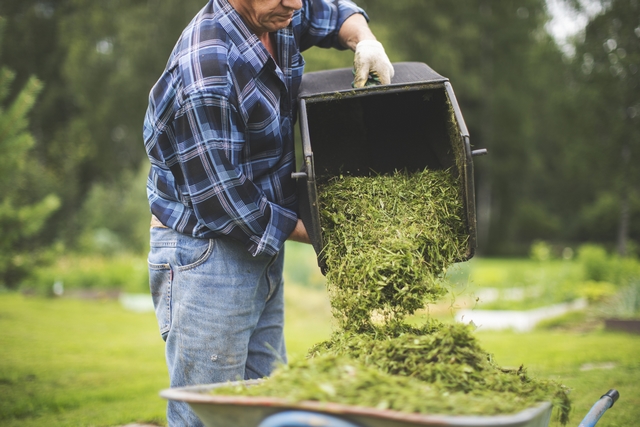 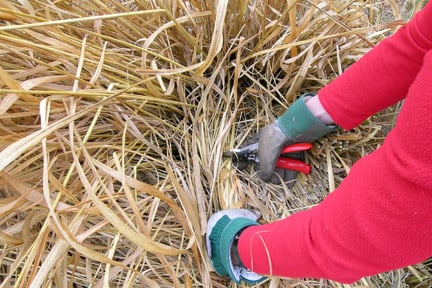 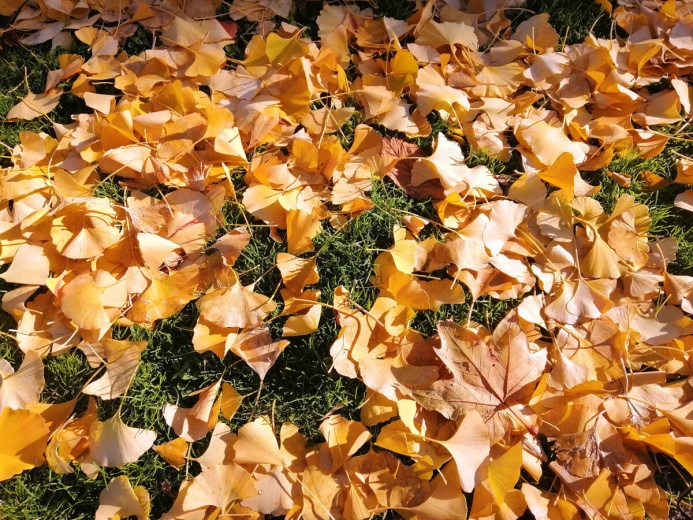 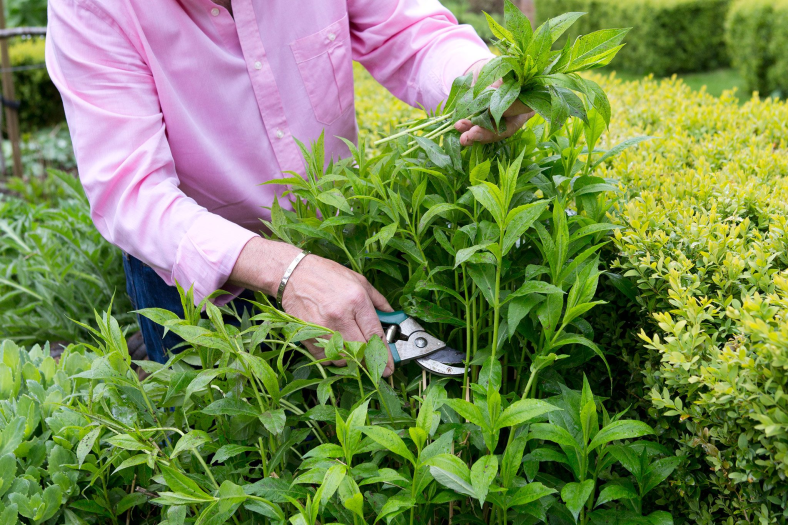 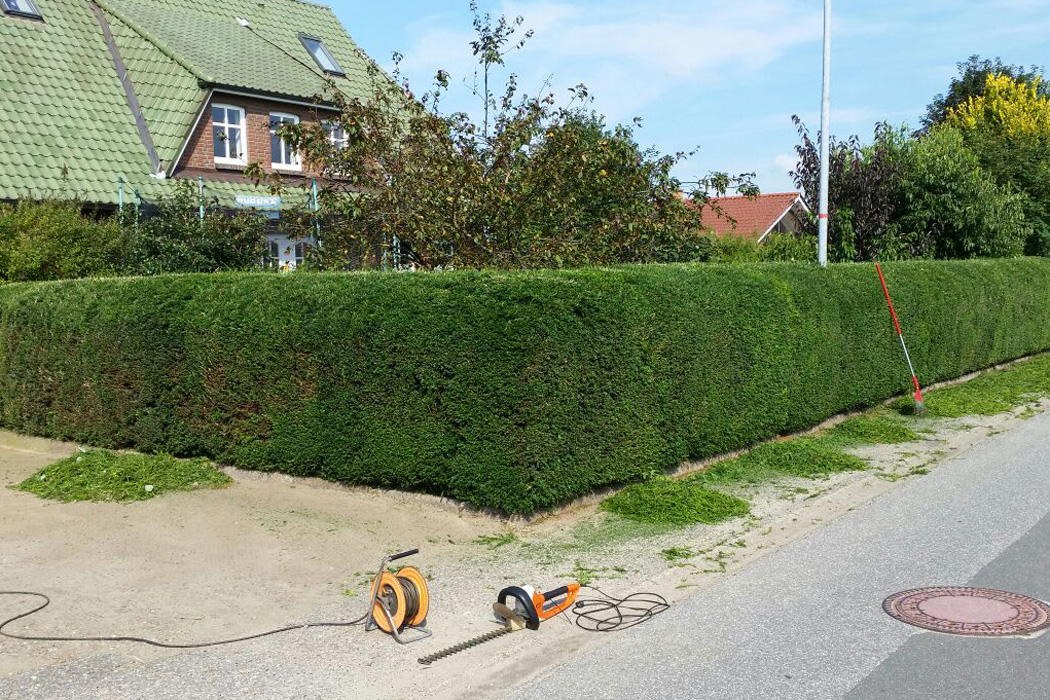 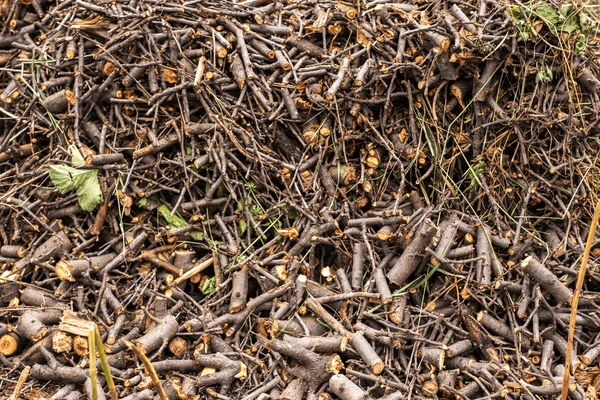 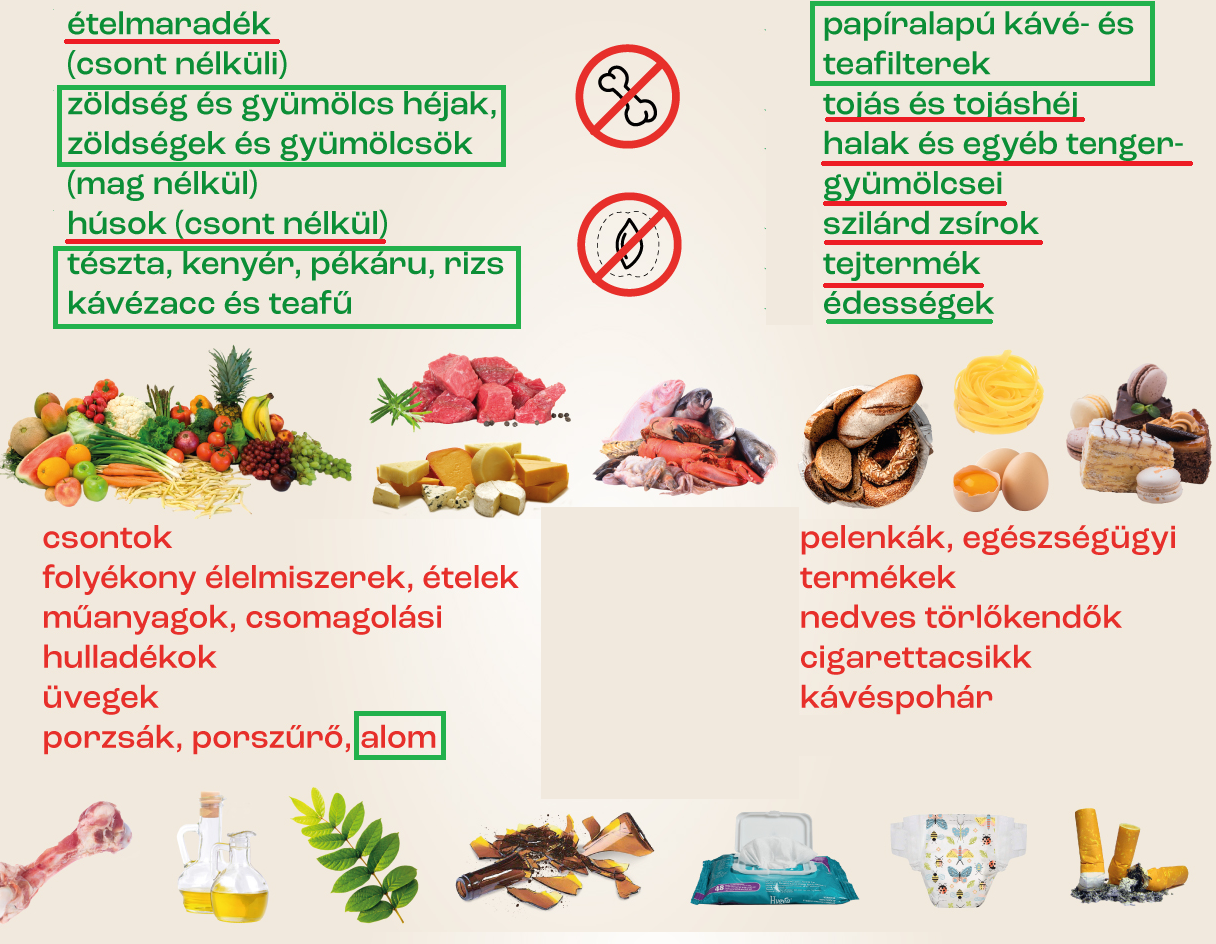 Kezelési módok
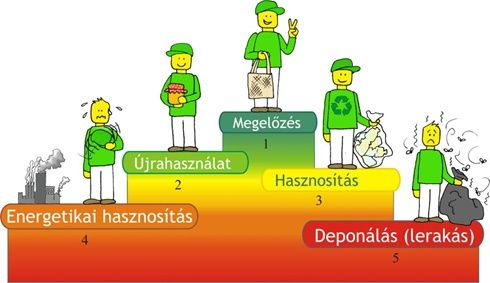 Avar égetés
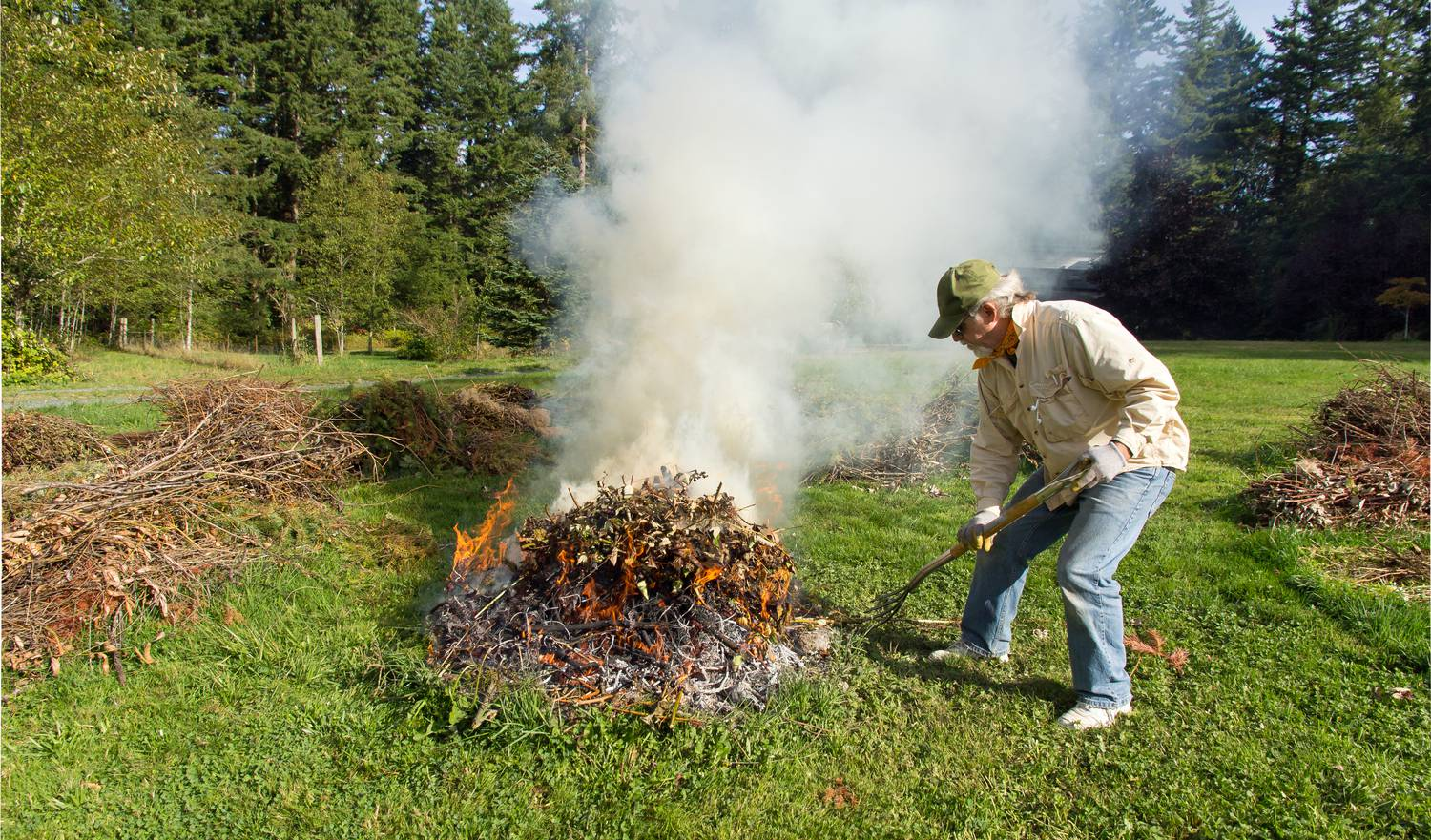 Diófa levél „para”-doxon
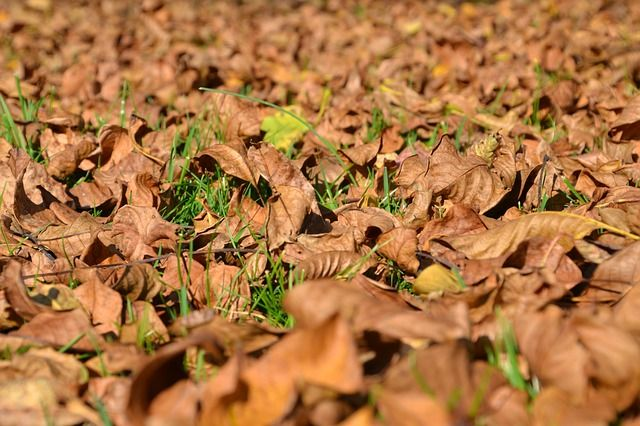 Vesszők, ágak, gallyak, rönkök
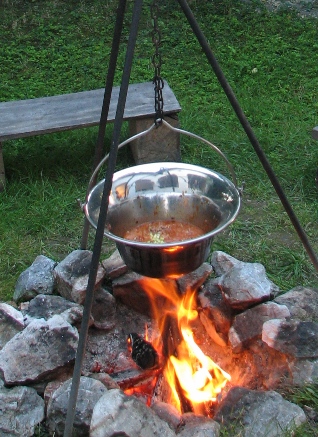 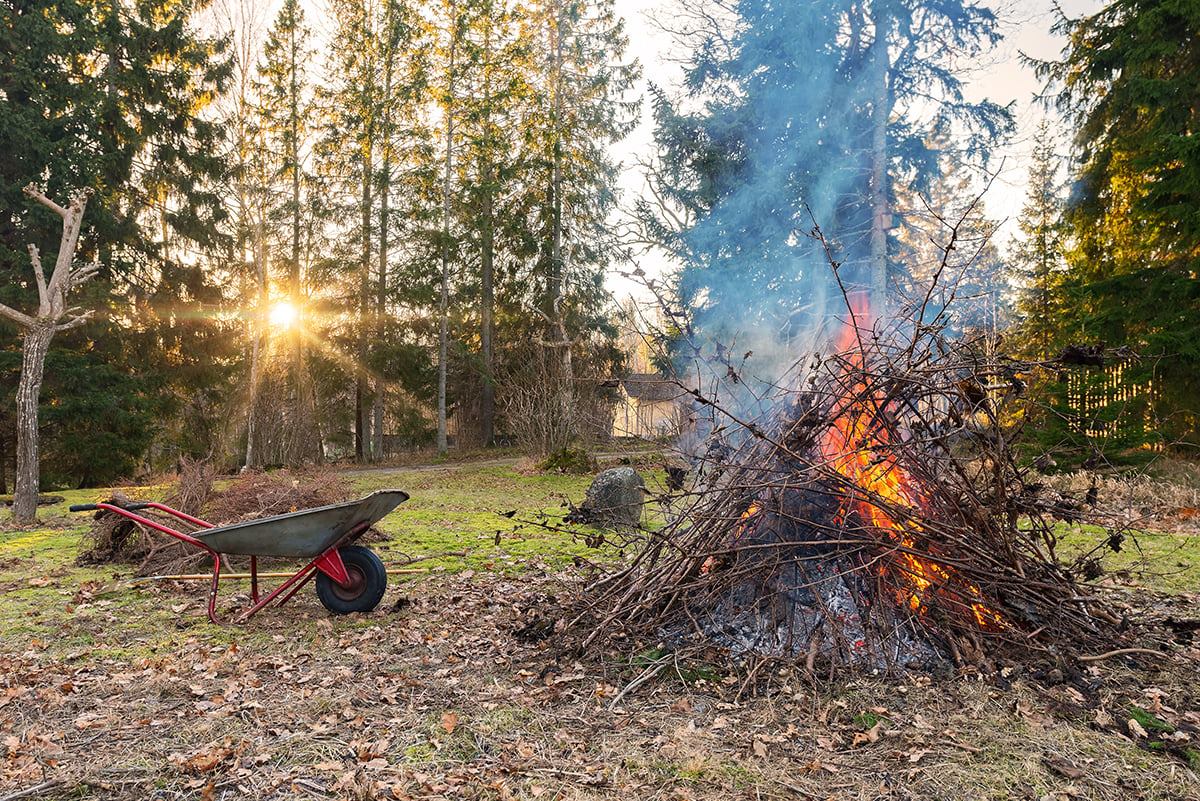 Elszállítás (nem az én gondom...)
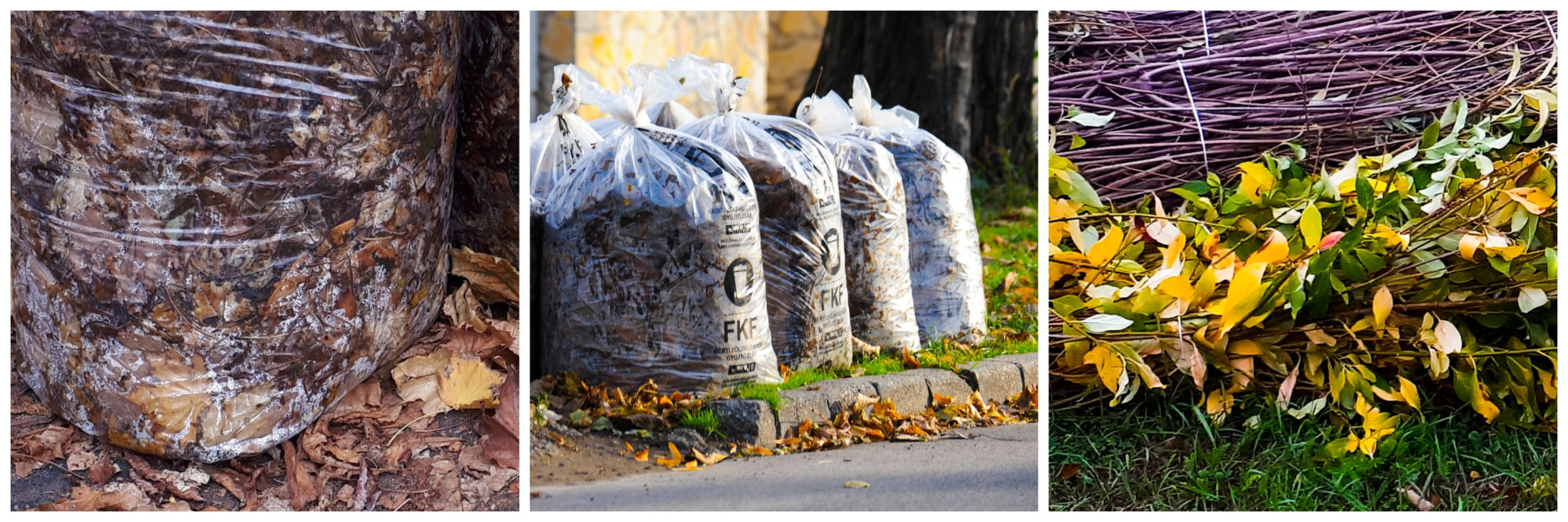 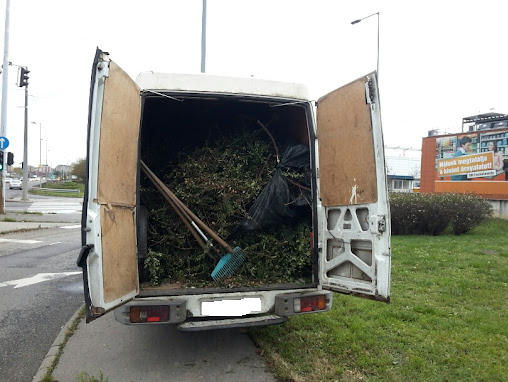 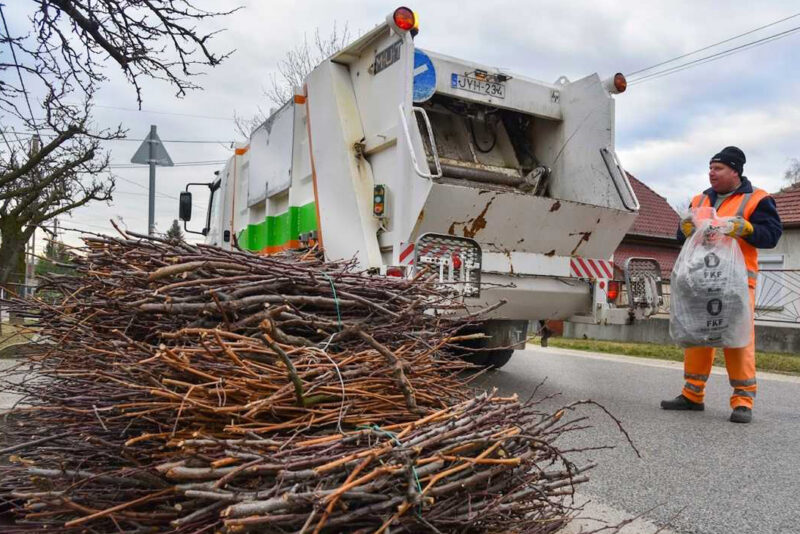 Füred TV 2021.04.09.
Illegális zöld hulladék lerakás
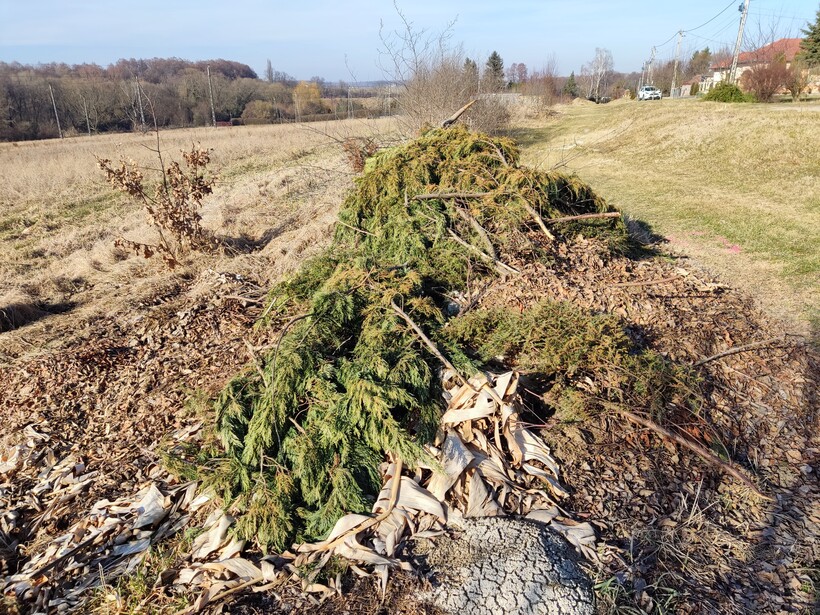 Inváziós szökevények:
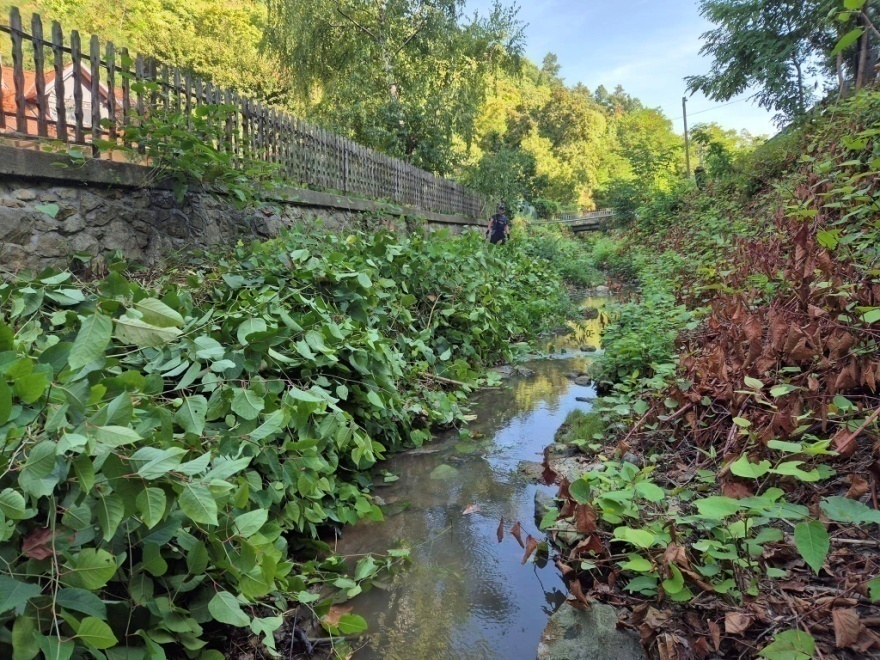 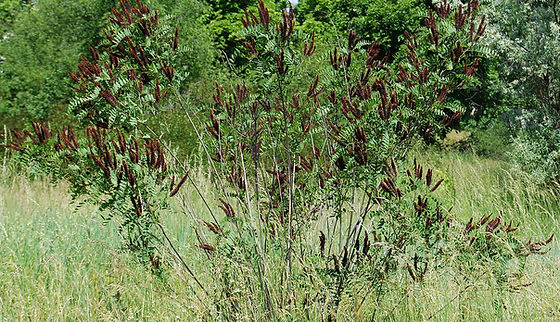 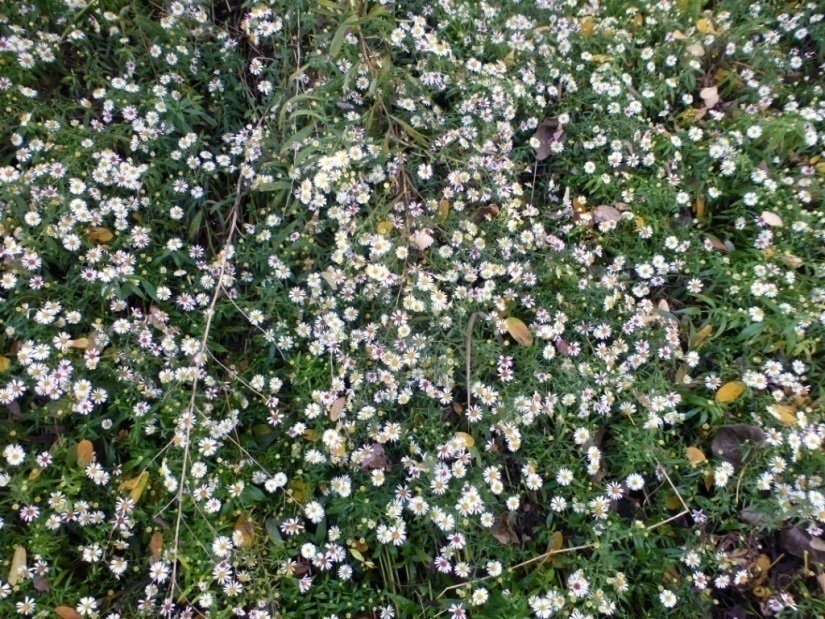 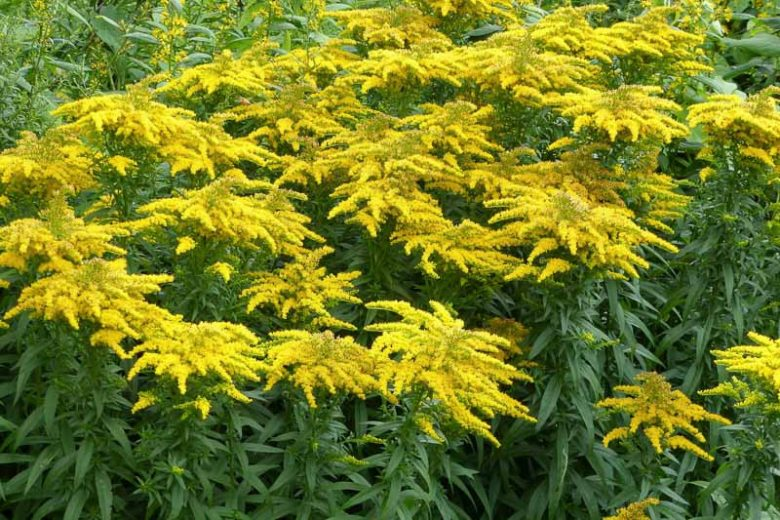 Újrahasználat módjai:
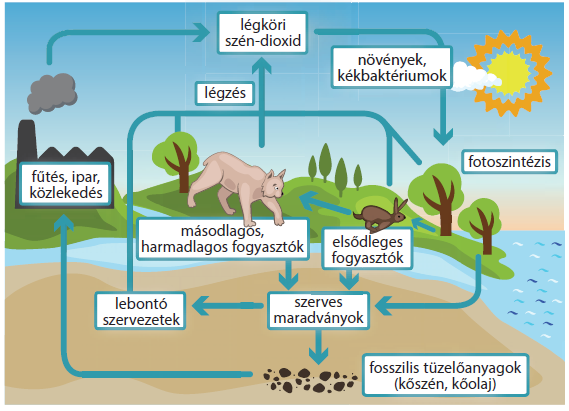 Karbon kor 360-300 millió évvel ezelőtt
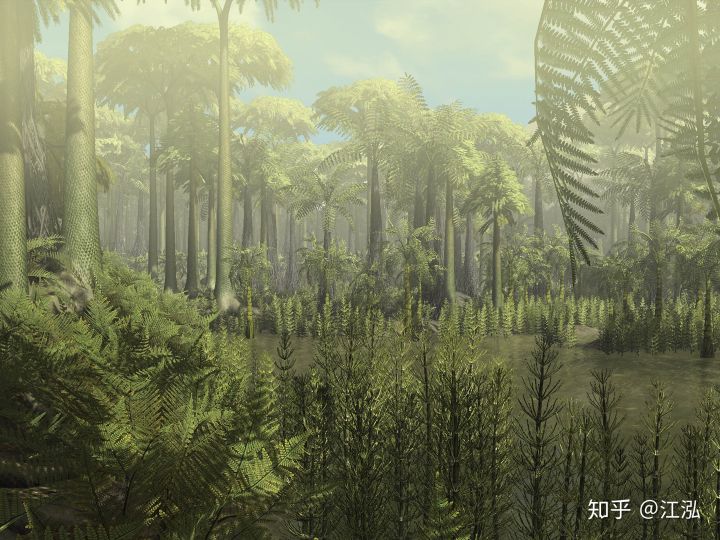 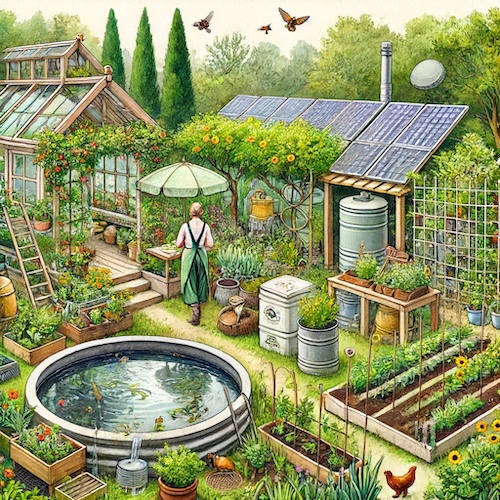 A legelterjedtebb a komposztálás!
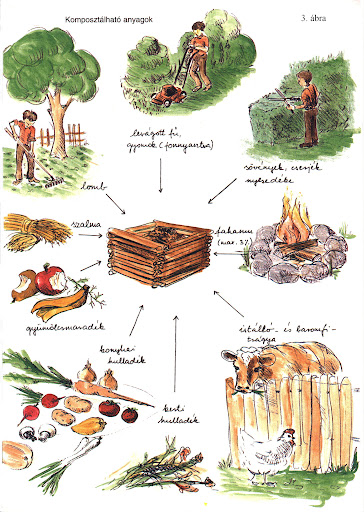 minden szerves anyag 
Méret és pára, + hő
C:N=25:1
Eltérő szerkezetek
Biomassza-nekromassza
Helyben marad 
Széles szakirodalom!!!
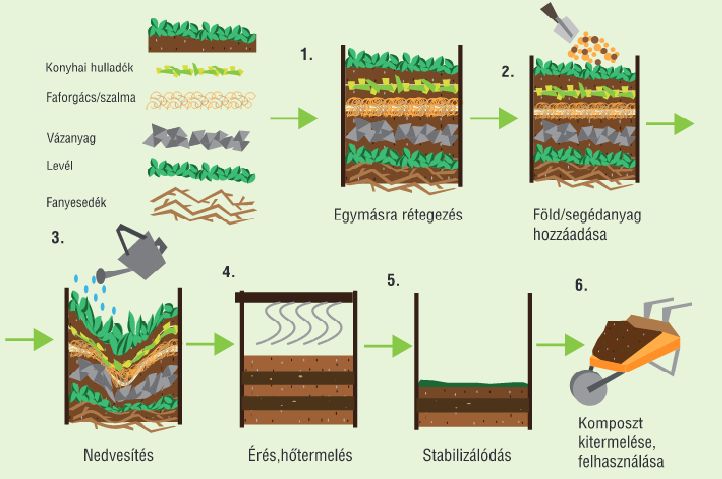 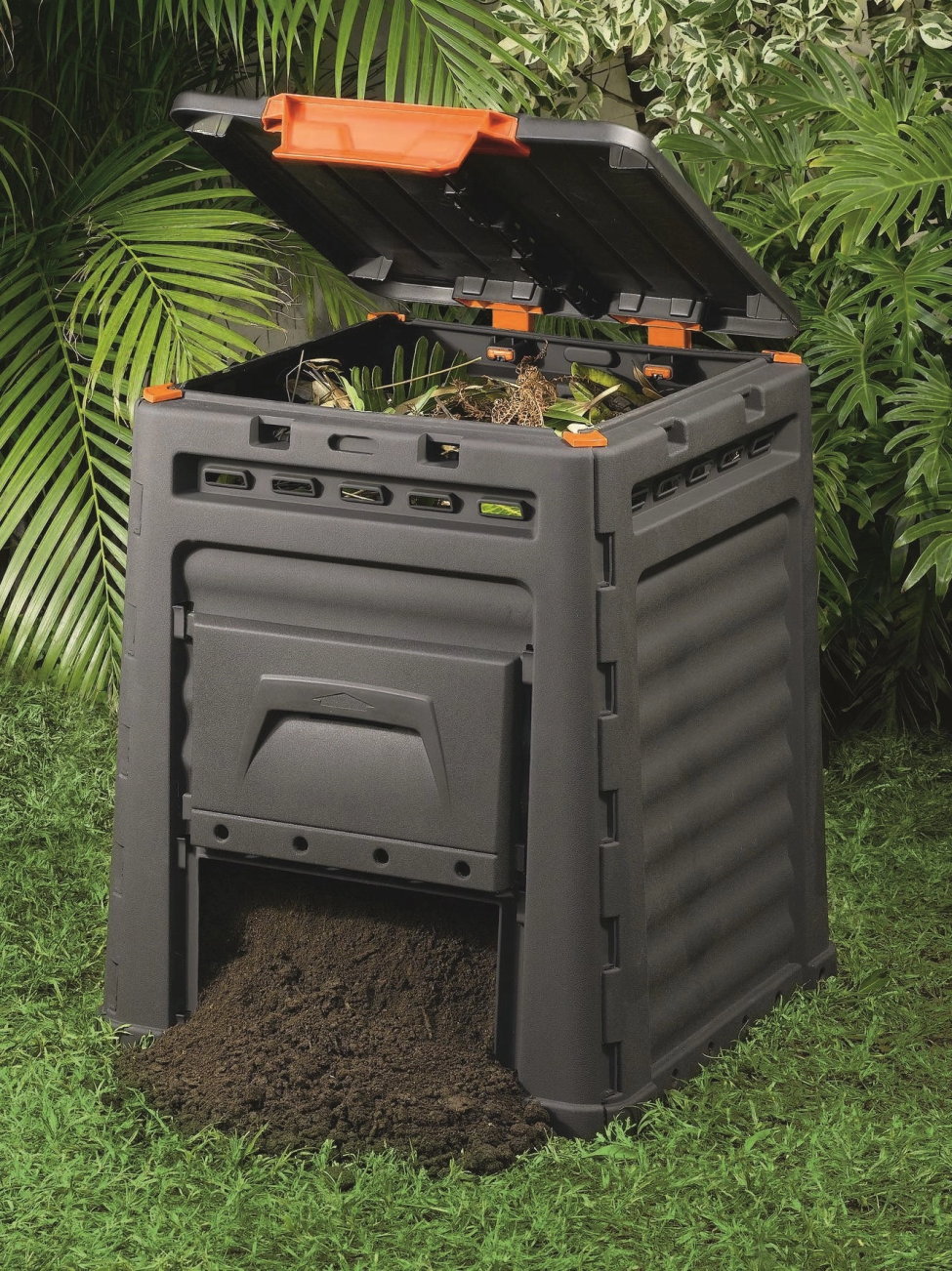 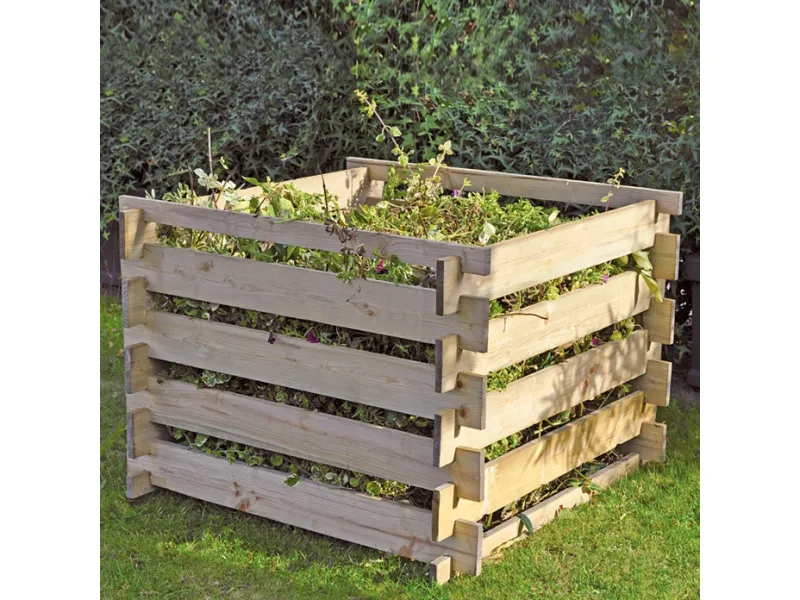 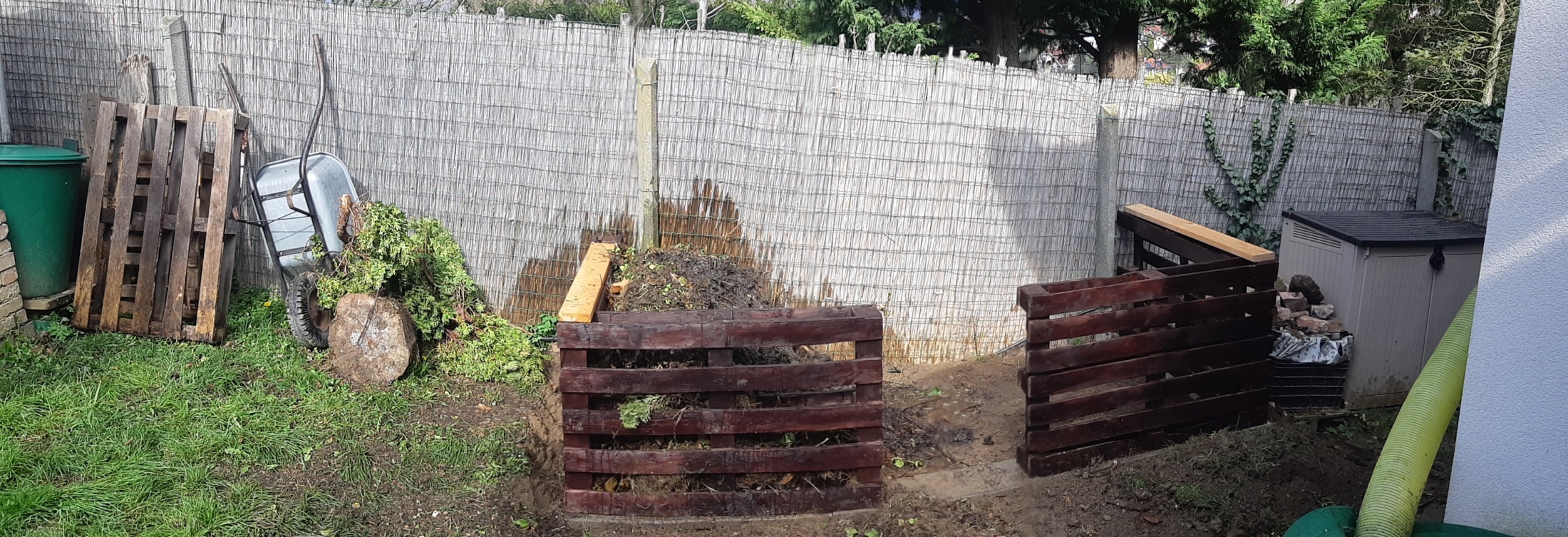 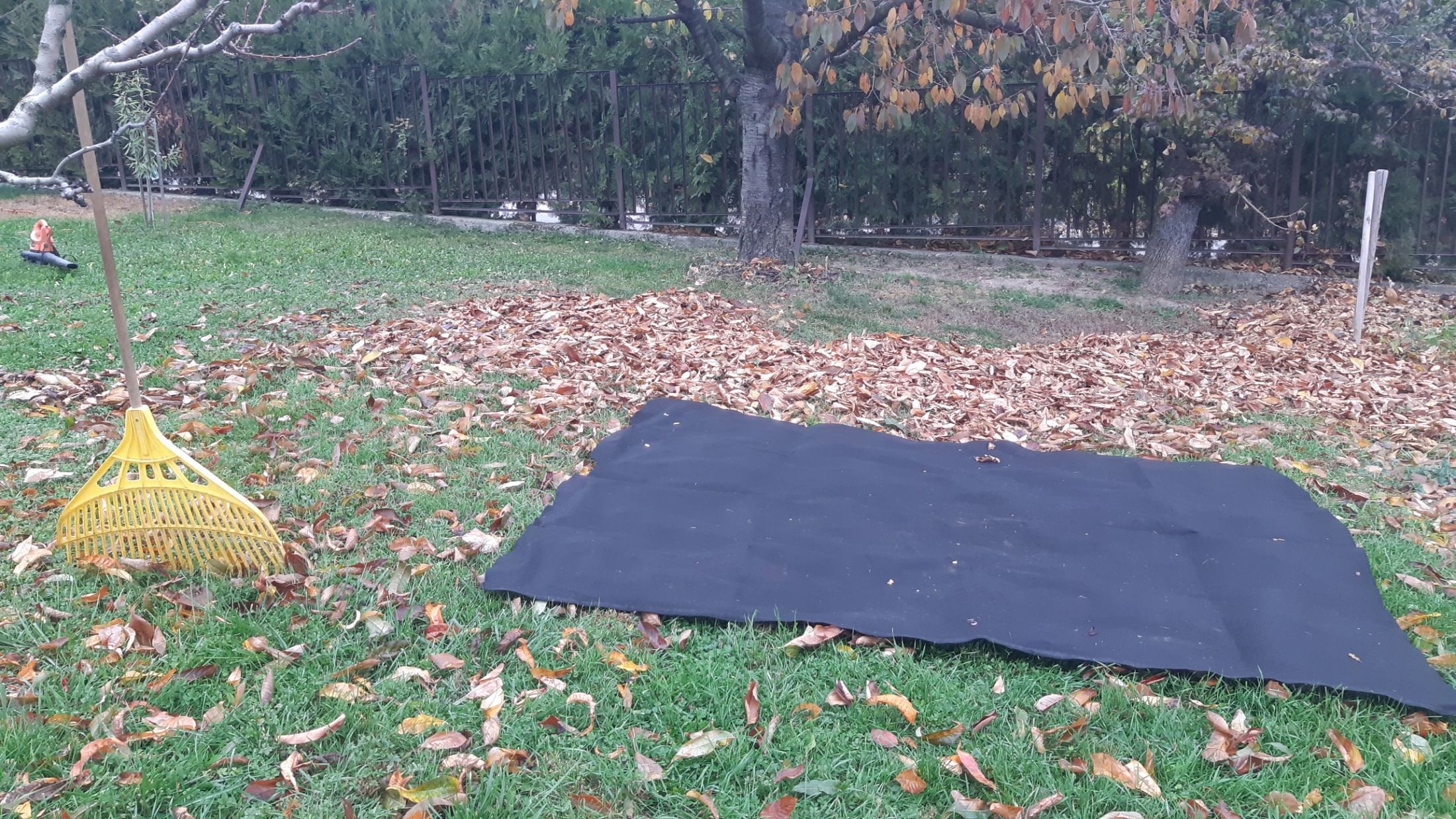 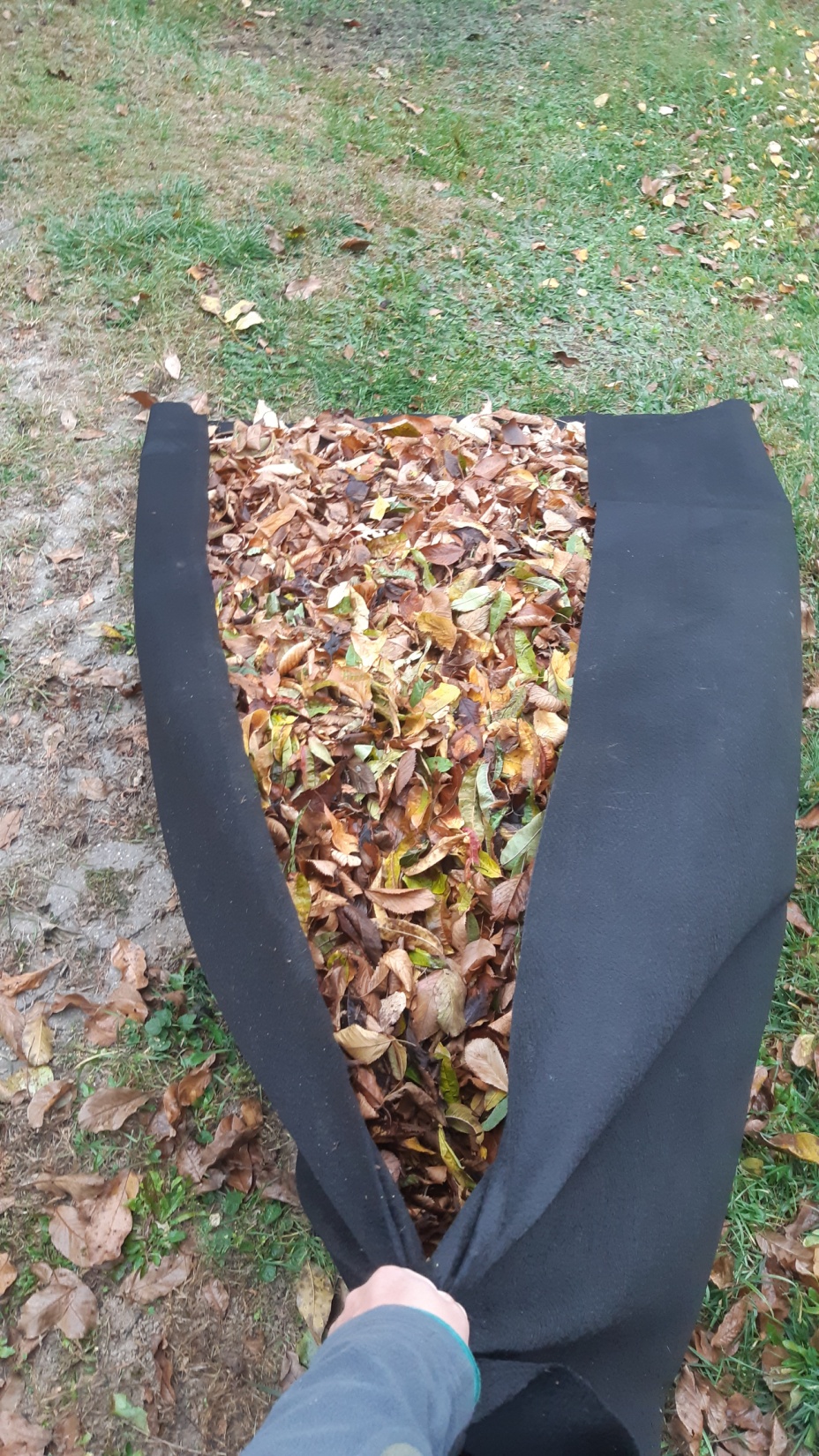 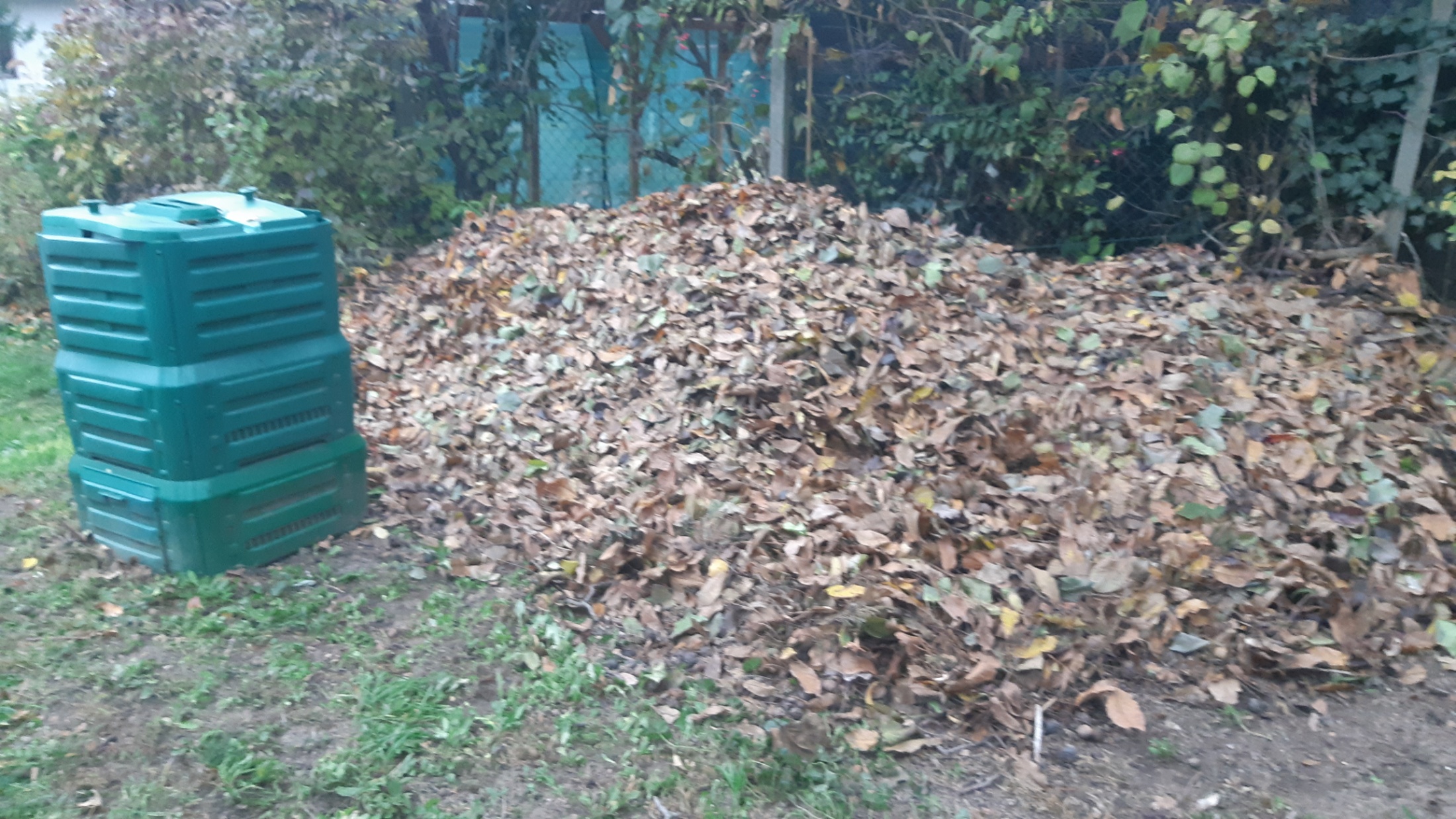 Segédek
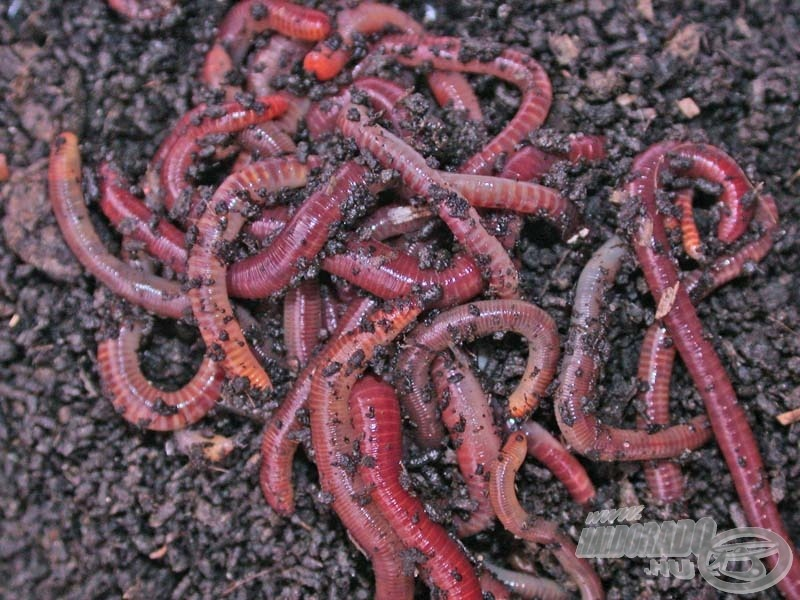 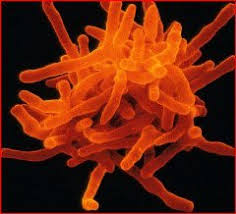 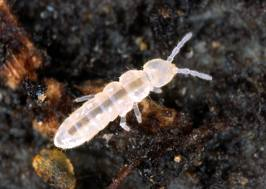 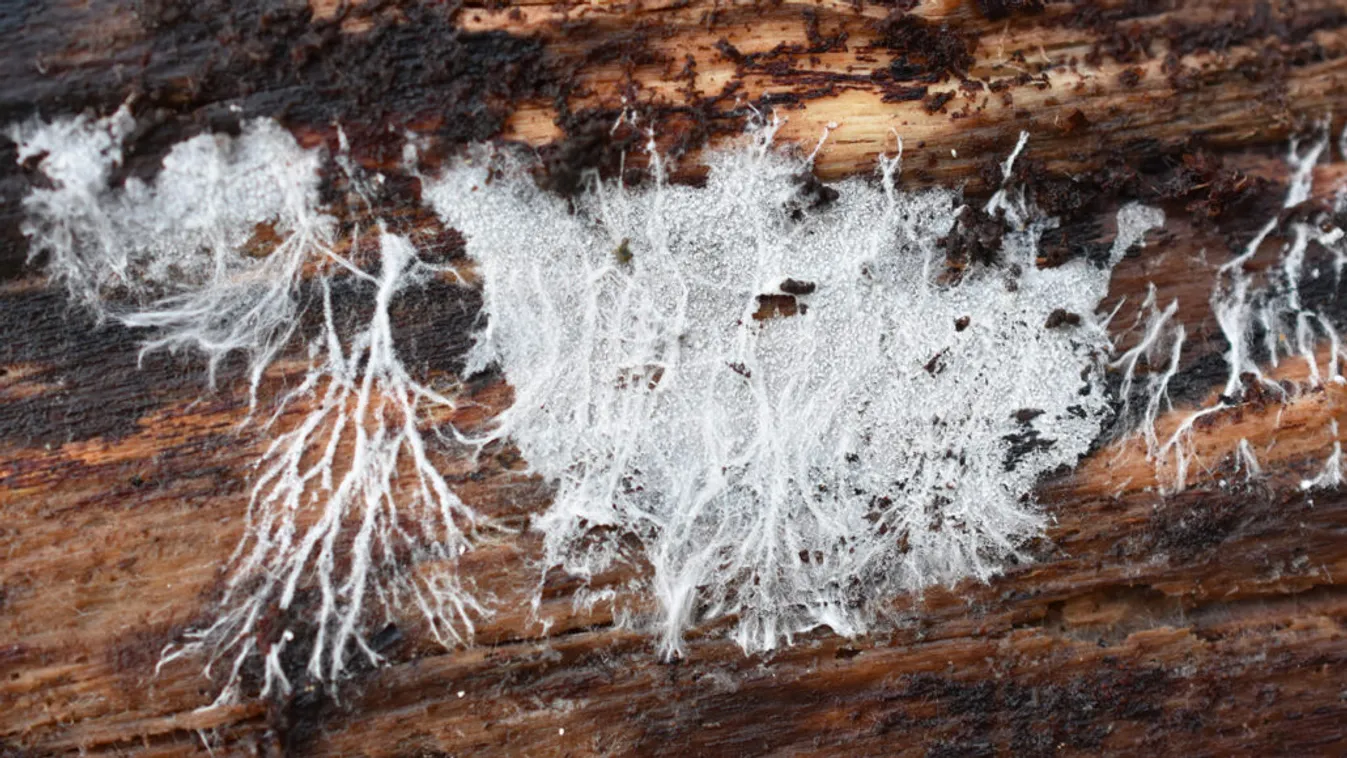 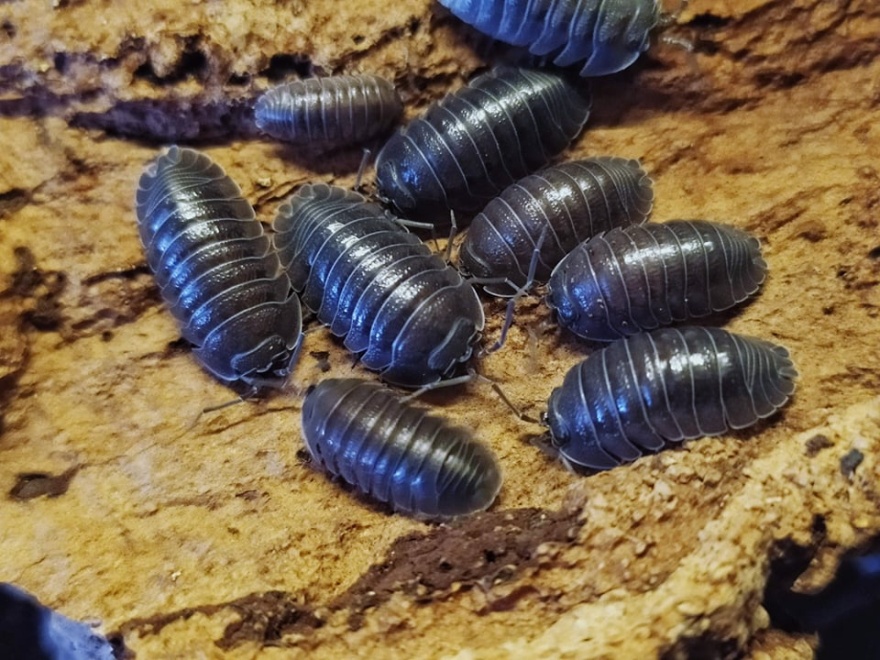 És még sokan mások, de FIGYELEM!
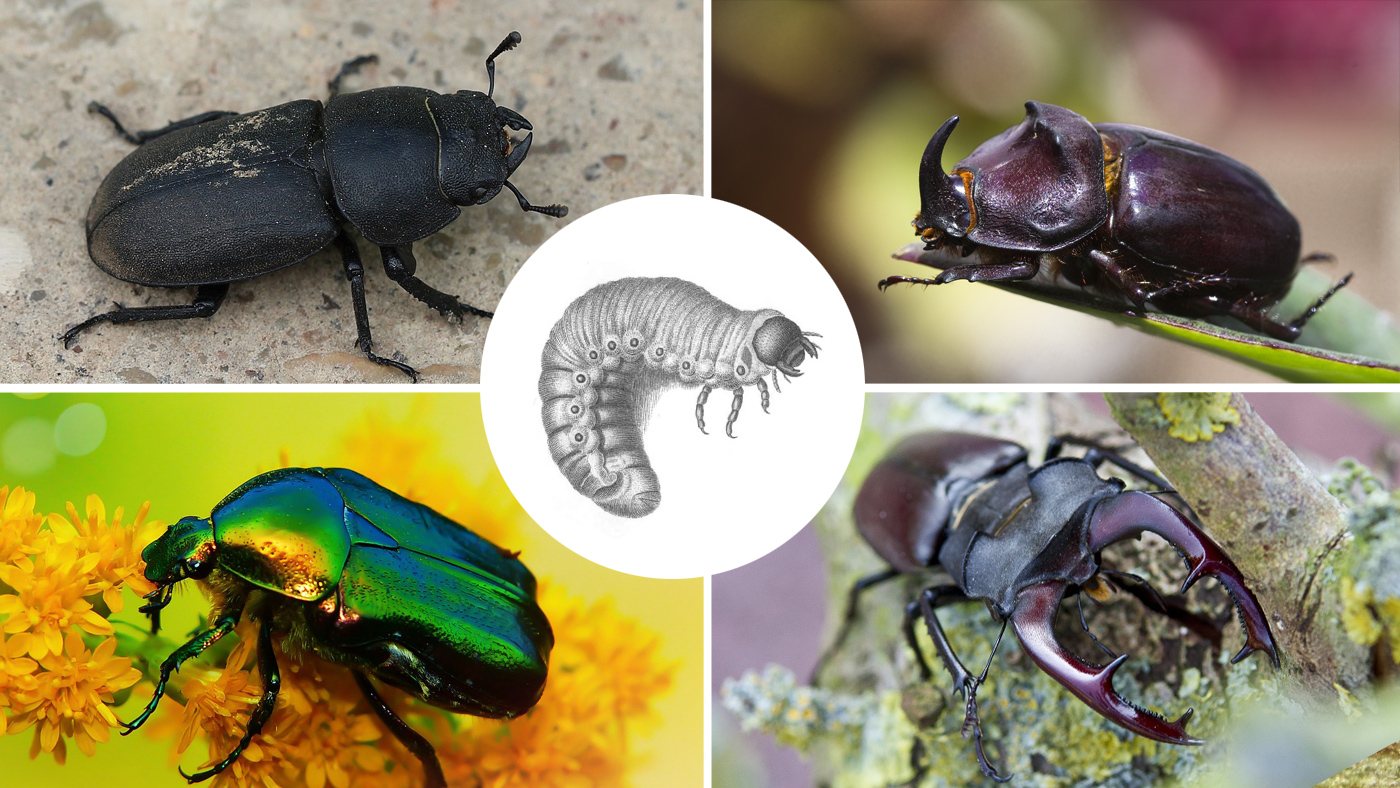 Komposztálódás folyamata:
Mulcsolás – szerves talajtakarás
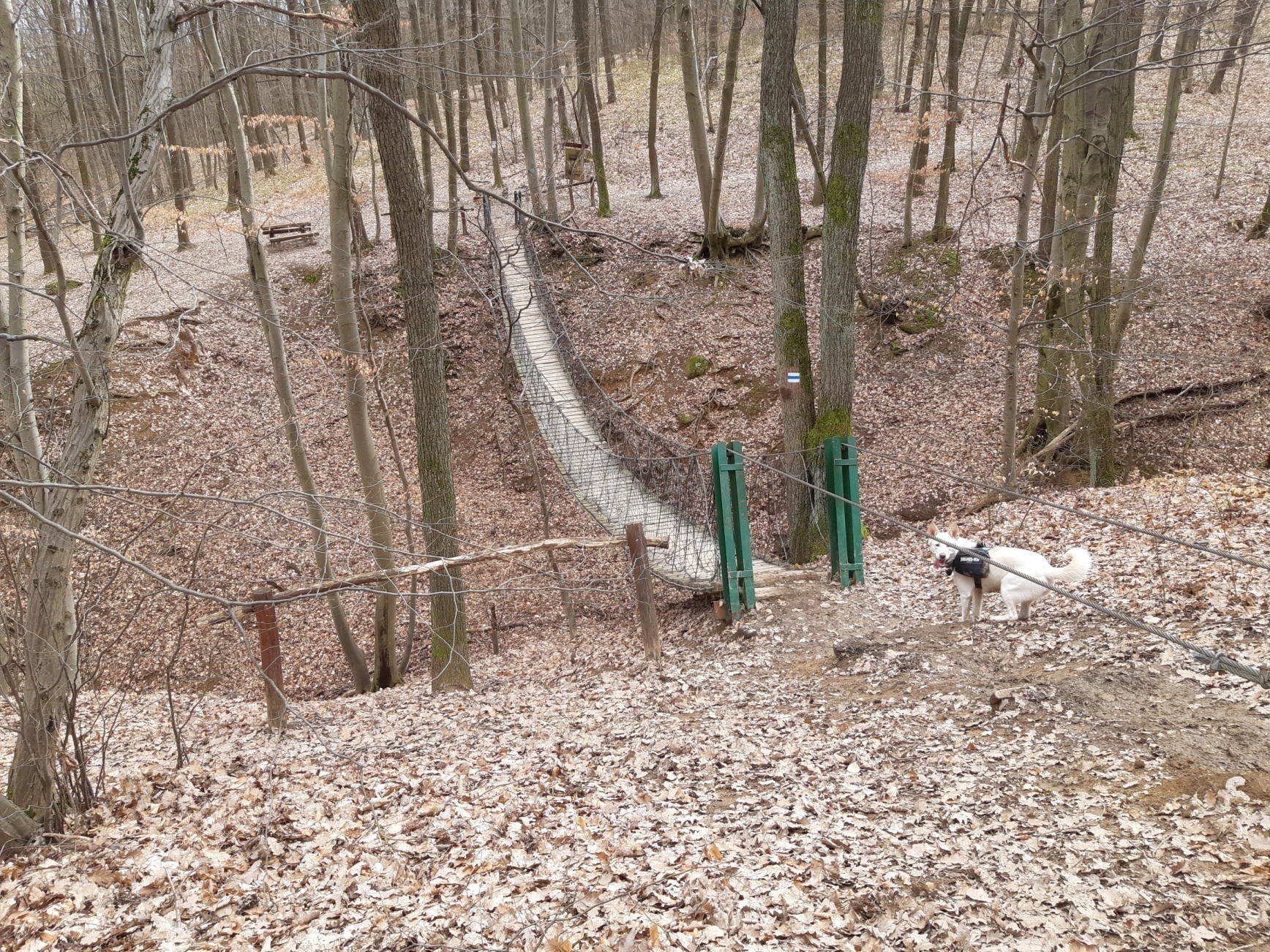 Avar lebomlás állatokkal és nélkülük
Kéreg, díszmulcsok
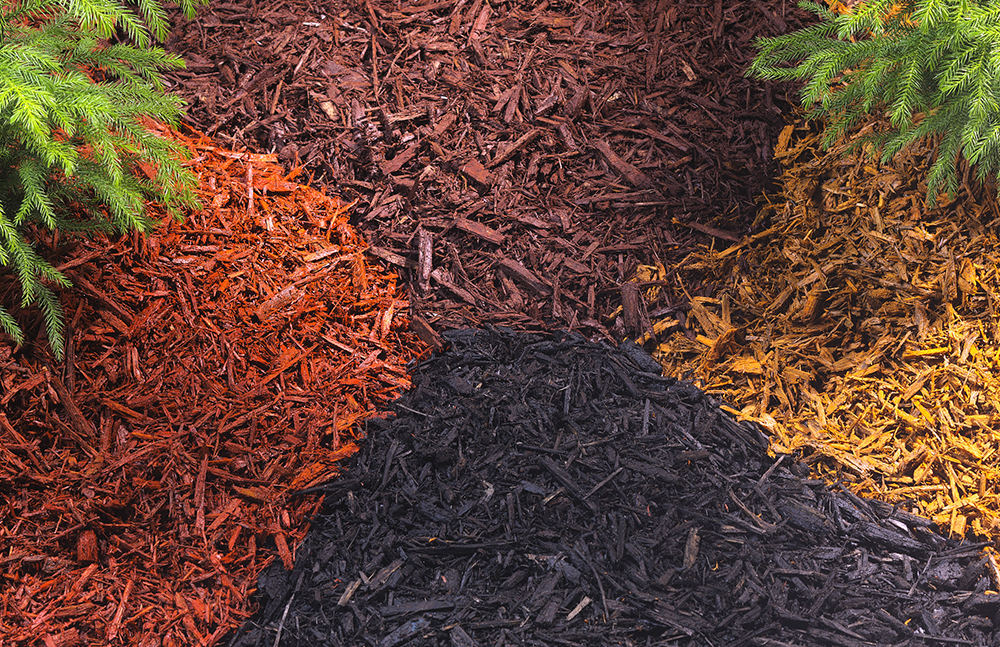 Mulcshagyó művelés, komposzthagyó mulcsozás
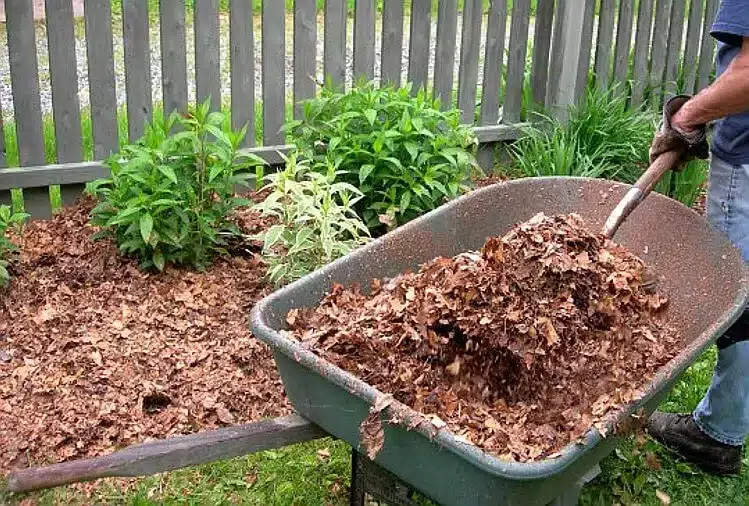 Levágott fű mulcs
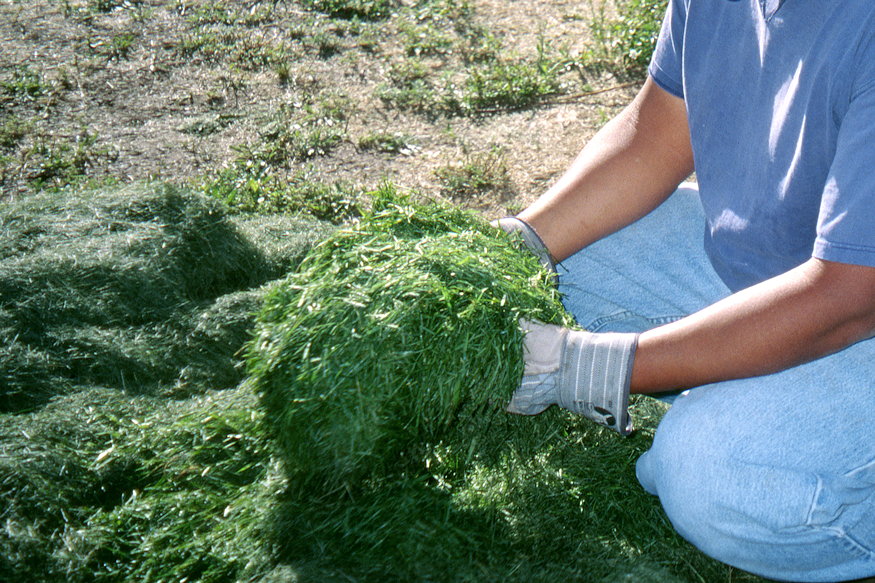 Falevél (ha beteg inkább komposzt)
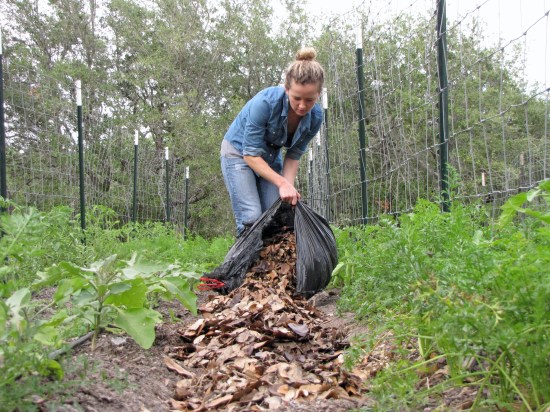 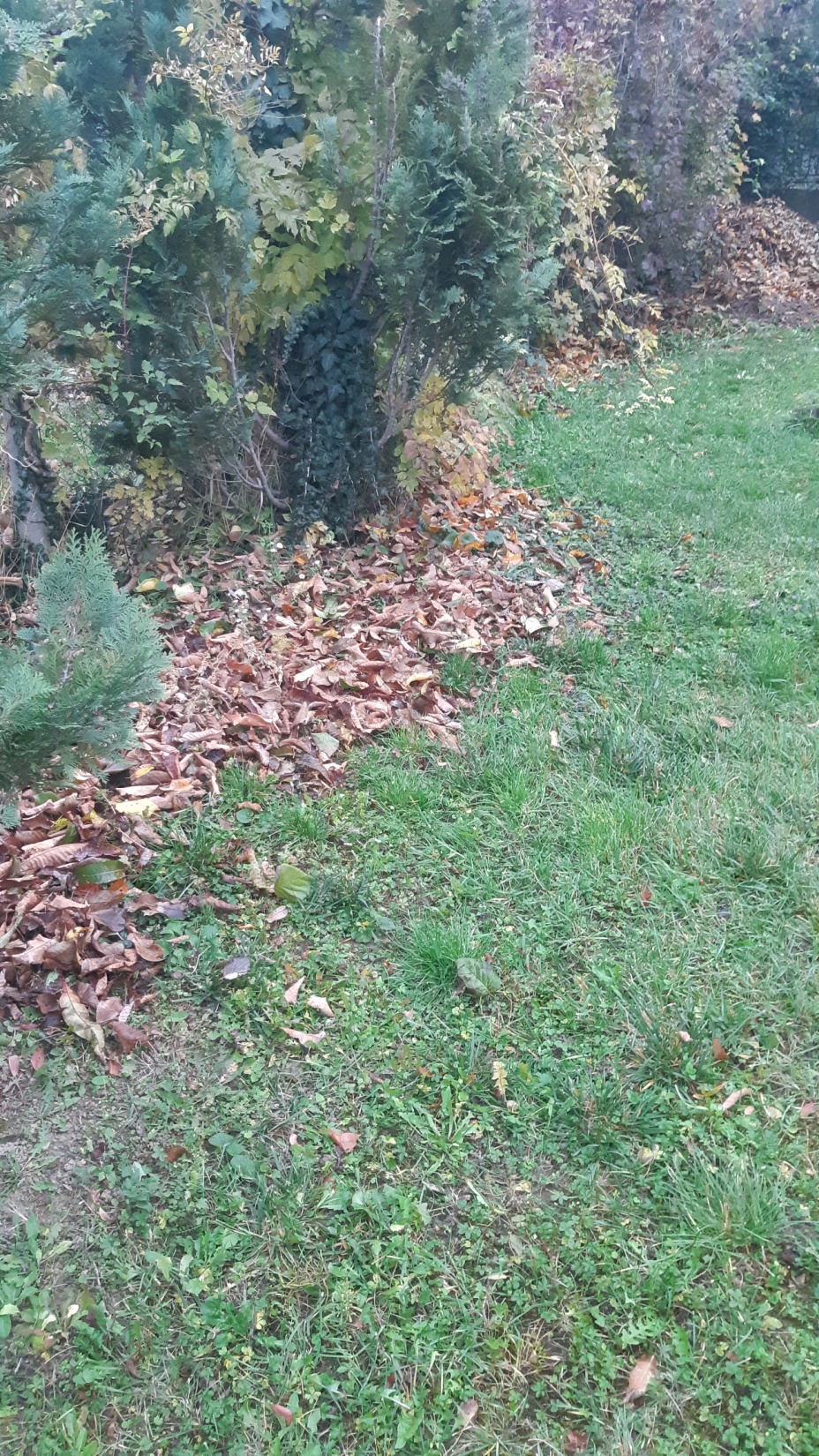 Díszfüvek szalmaszára
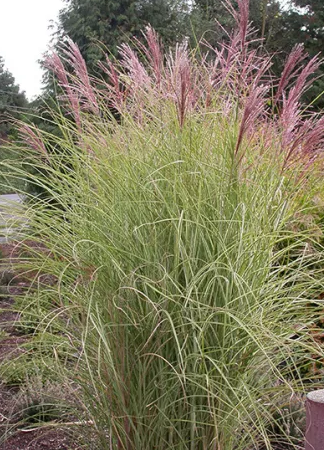 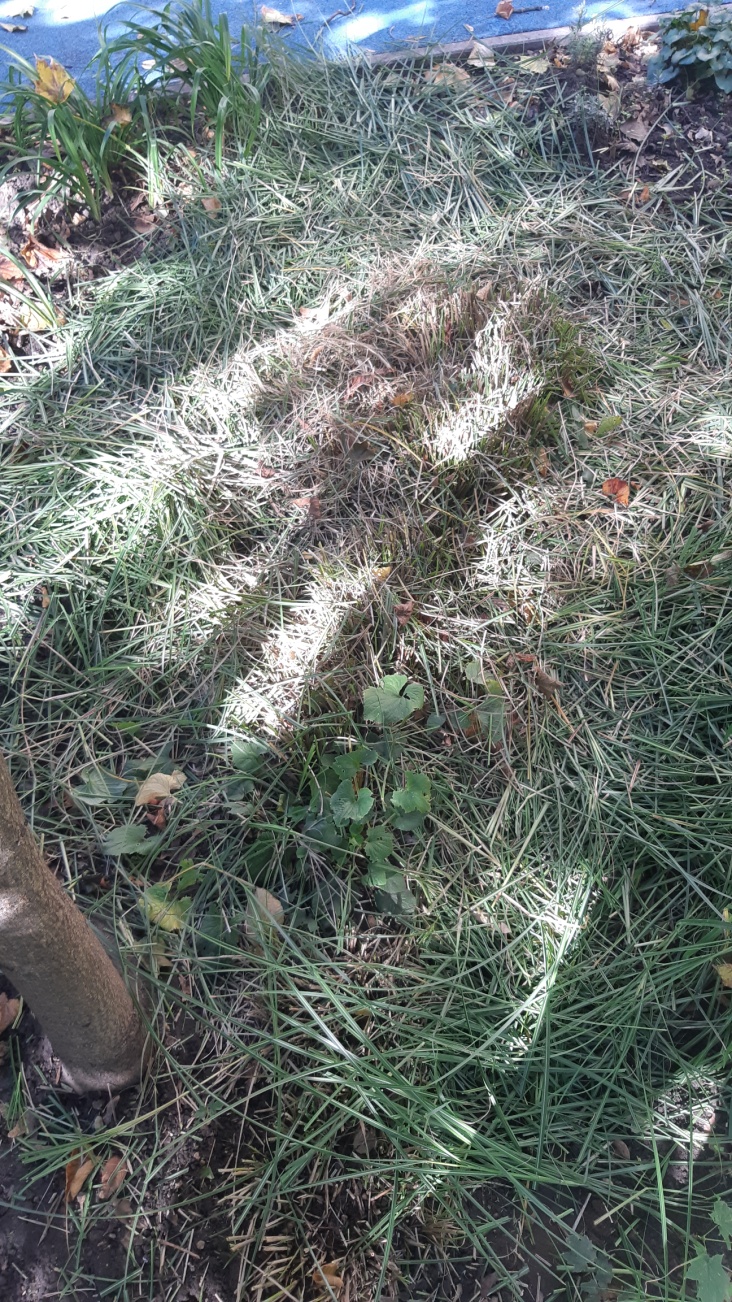 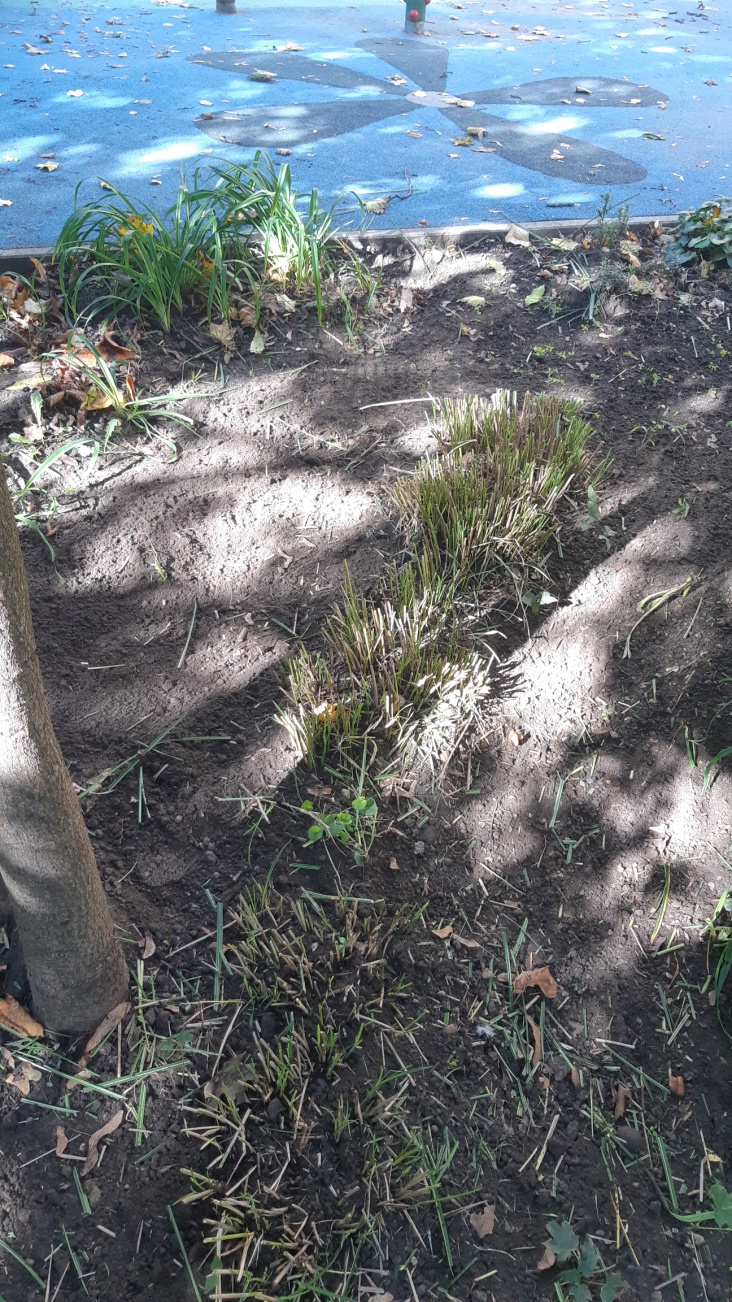 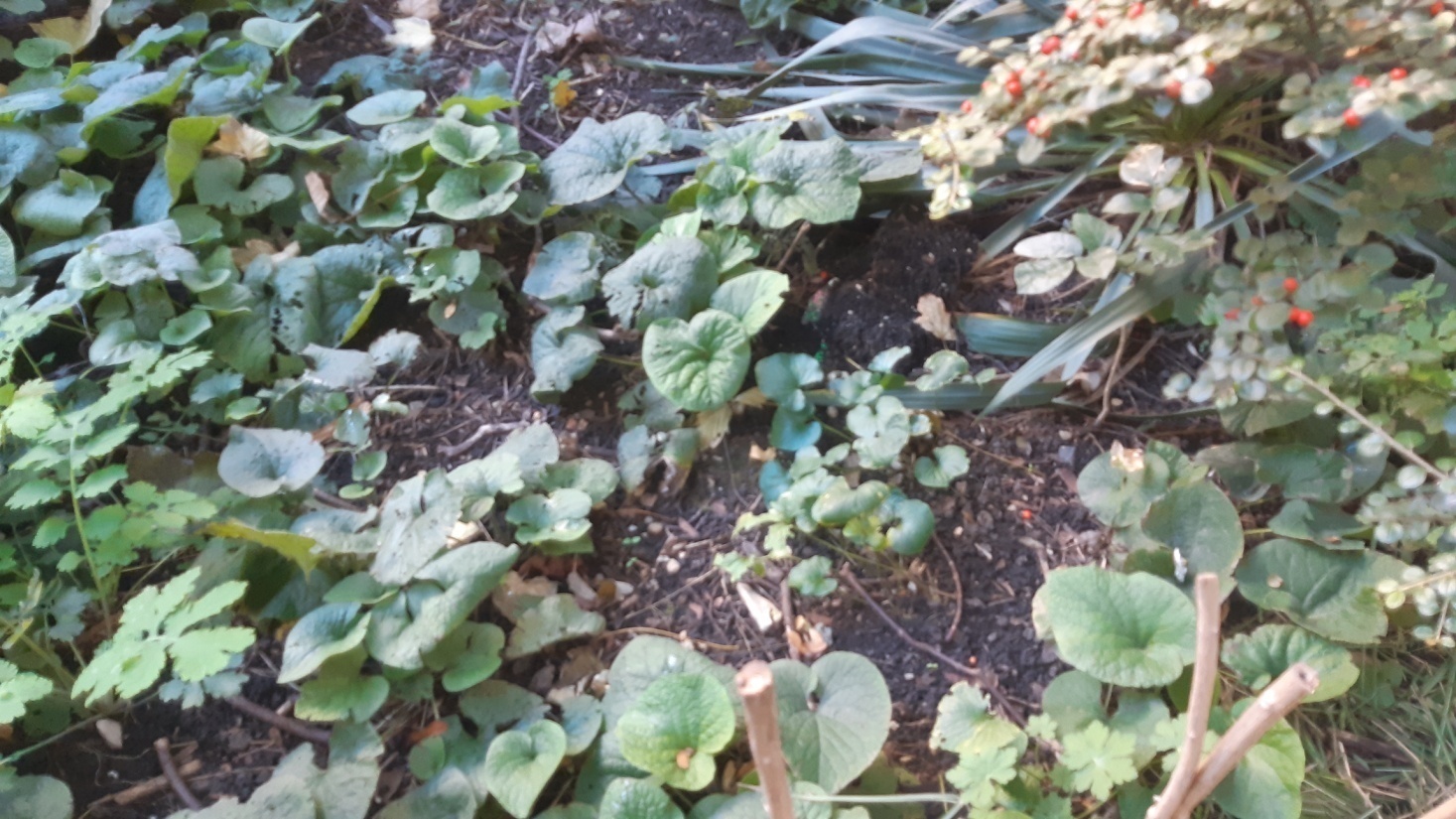 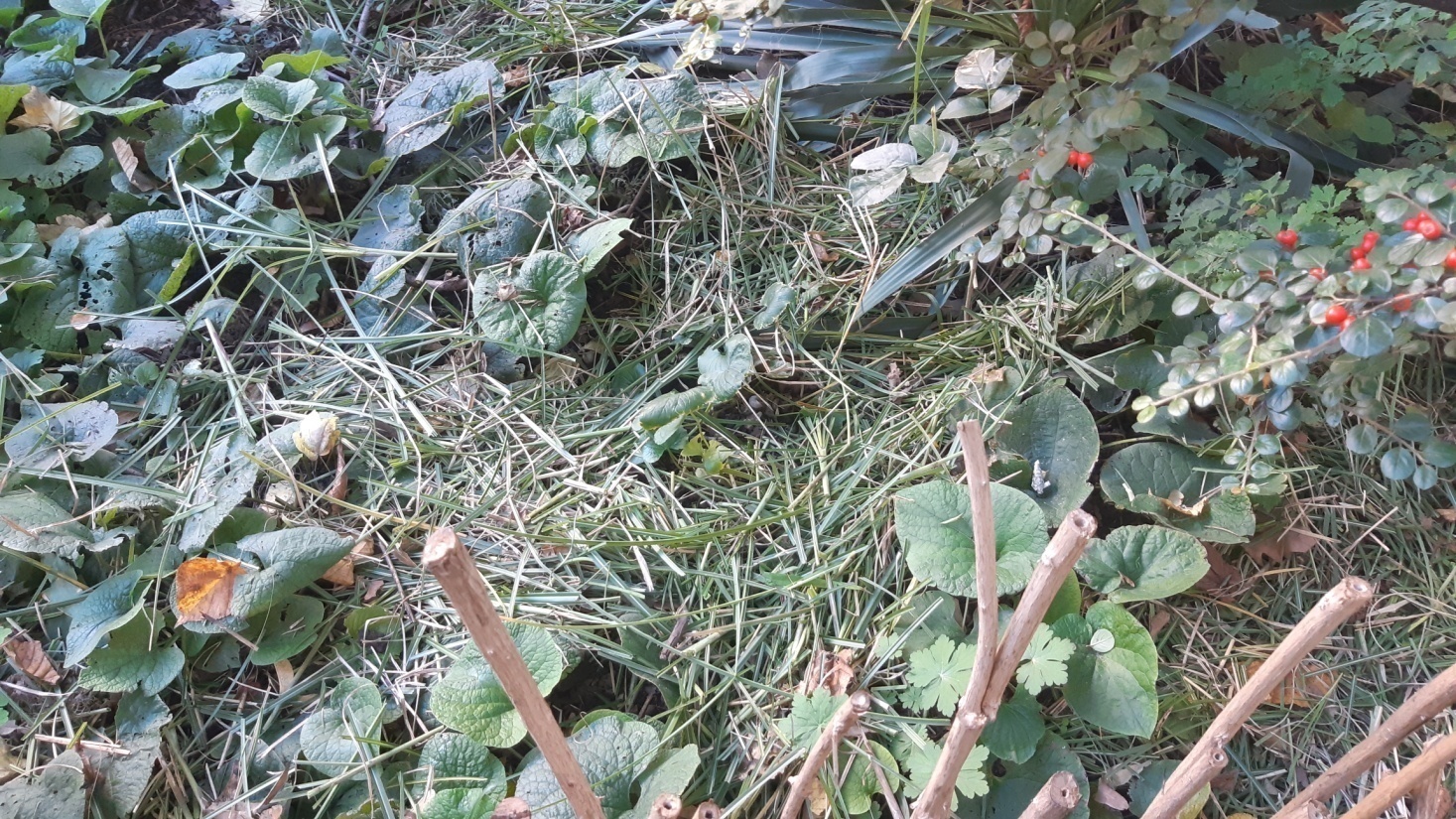 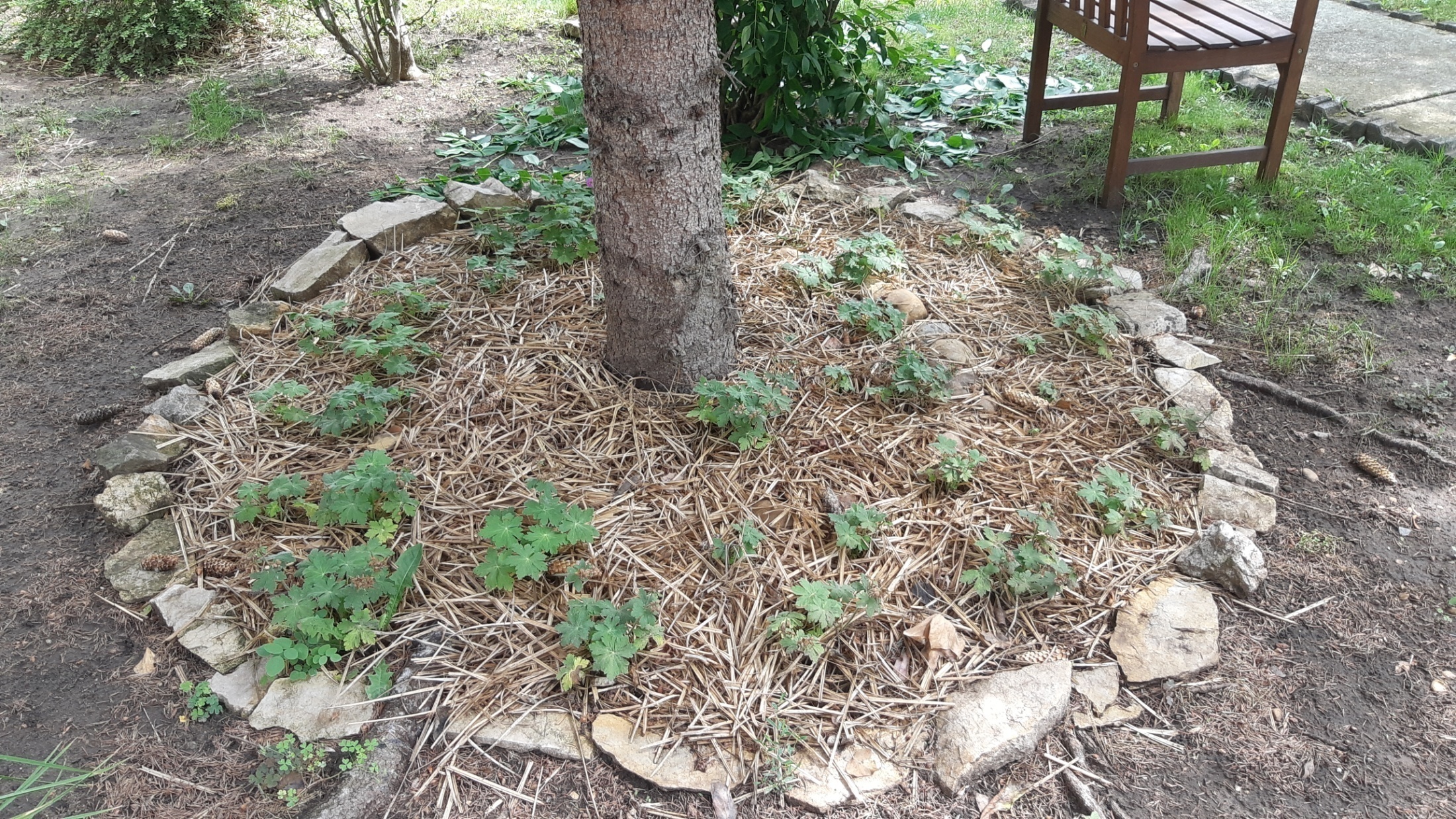 Fás részek darabolása kézzel
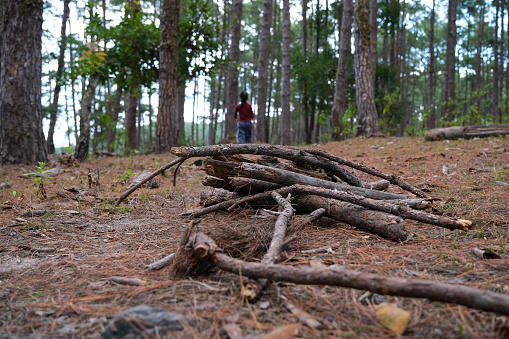 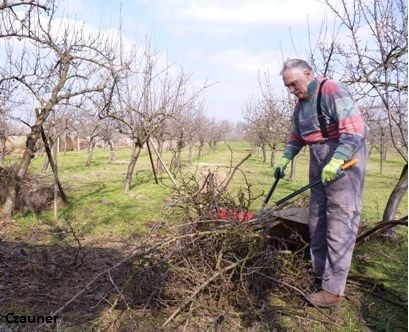 Elektromos szecskázó géppel (hobbi)
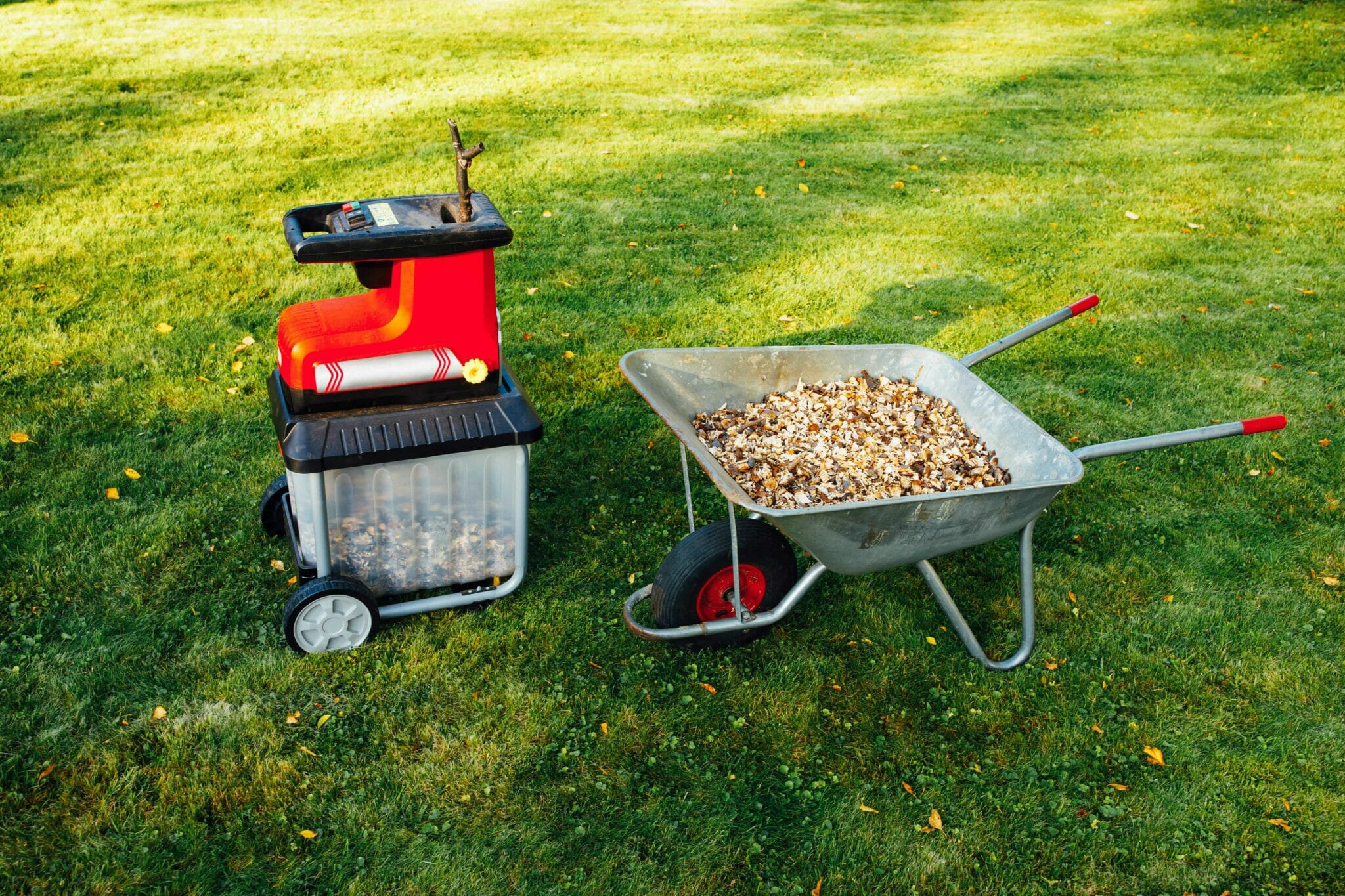 Ágak gallyak darálása benzines aprítóval
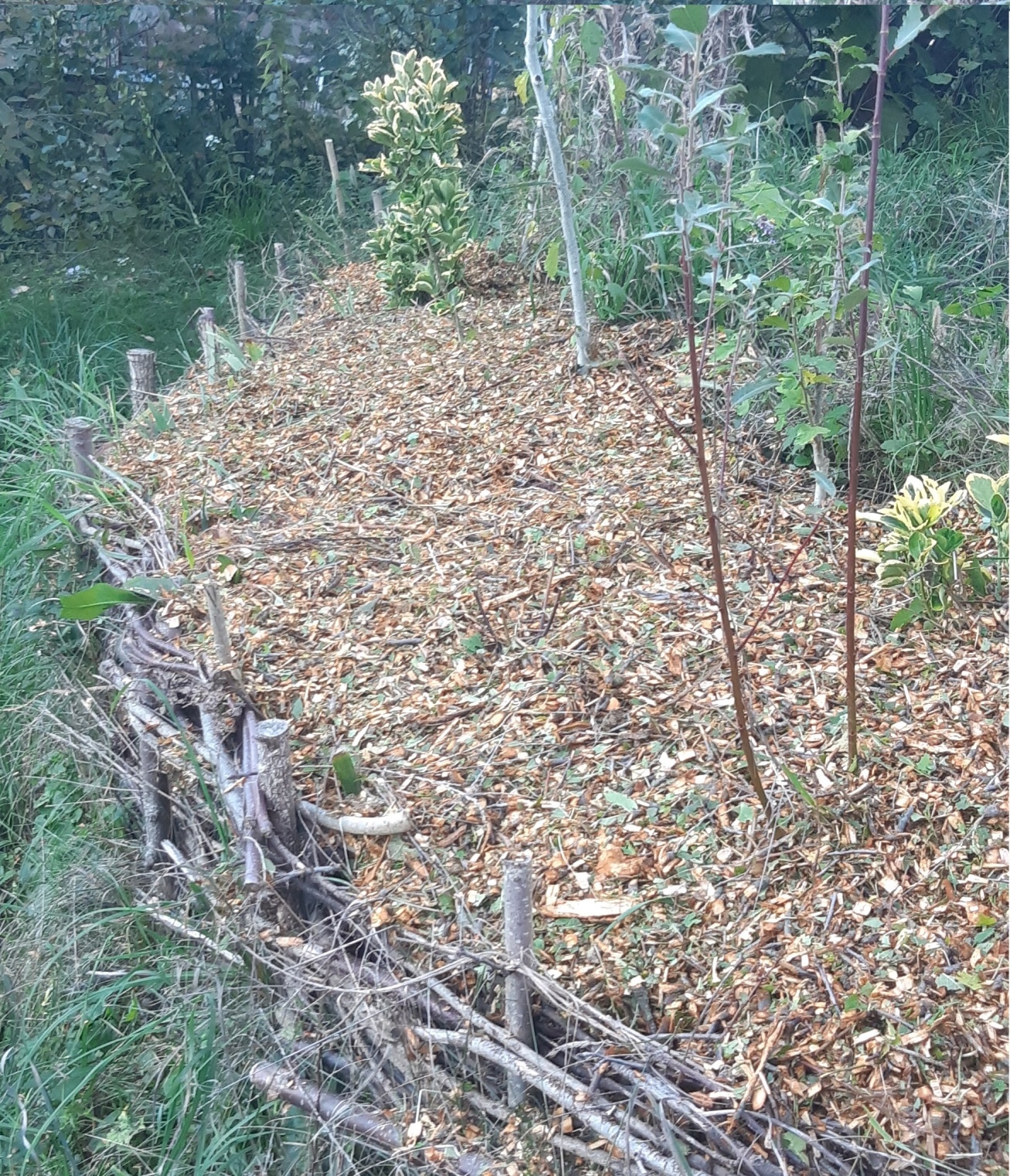 Kerti elemek építése
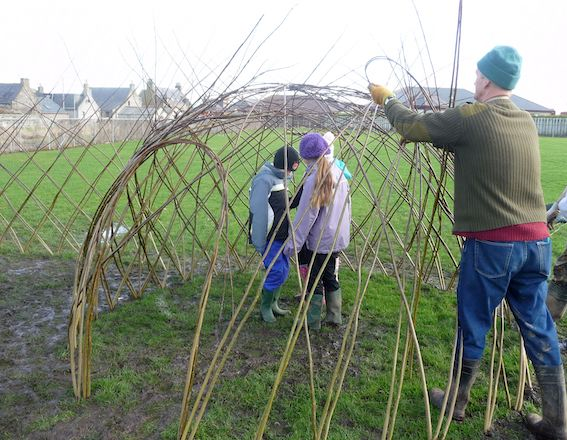 Karó szegély, kerítés
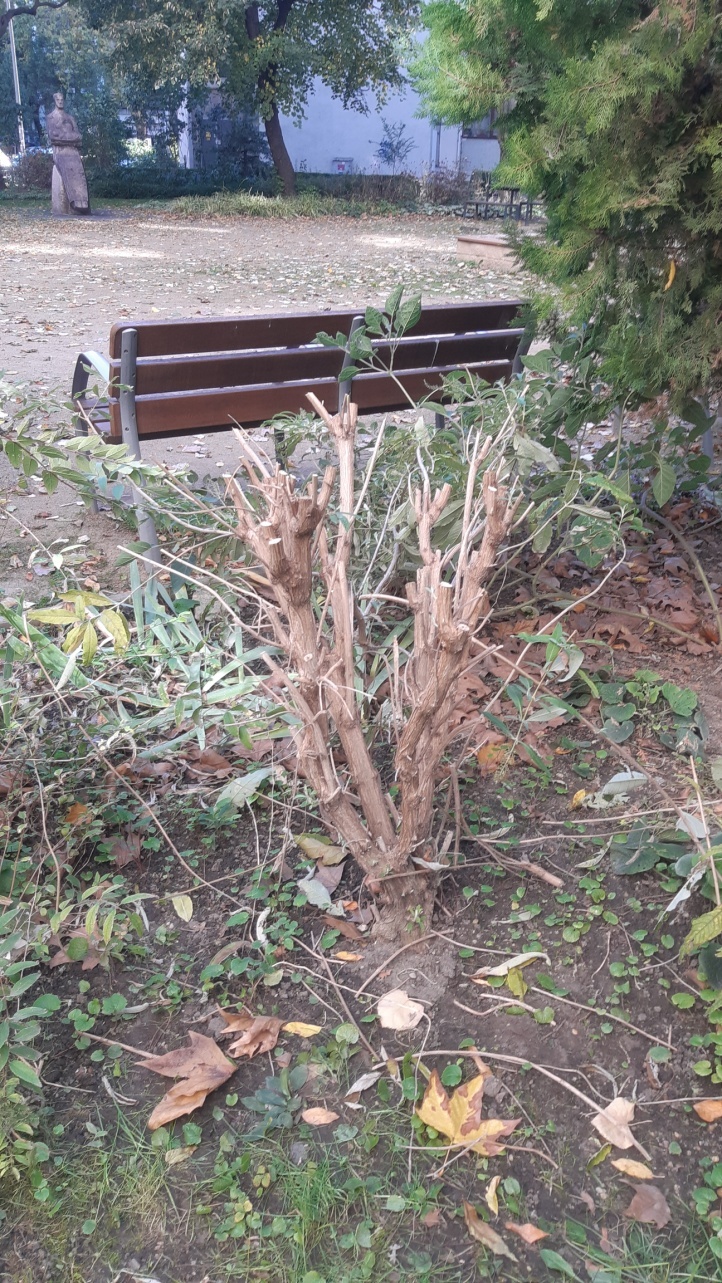 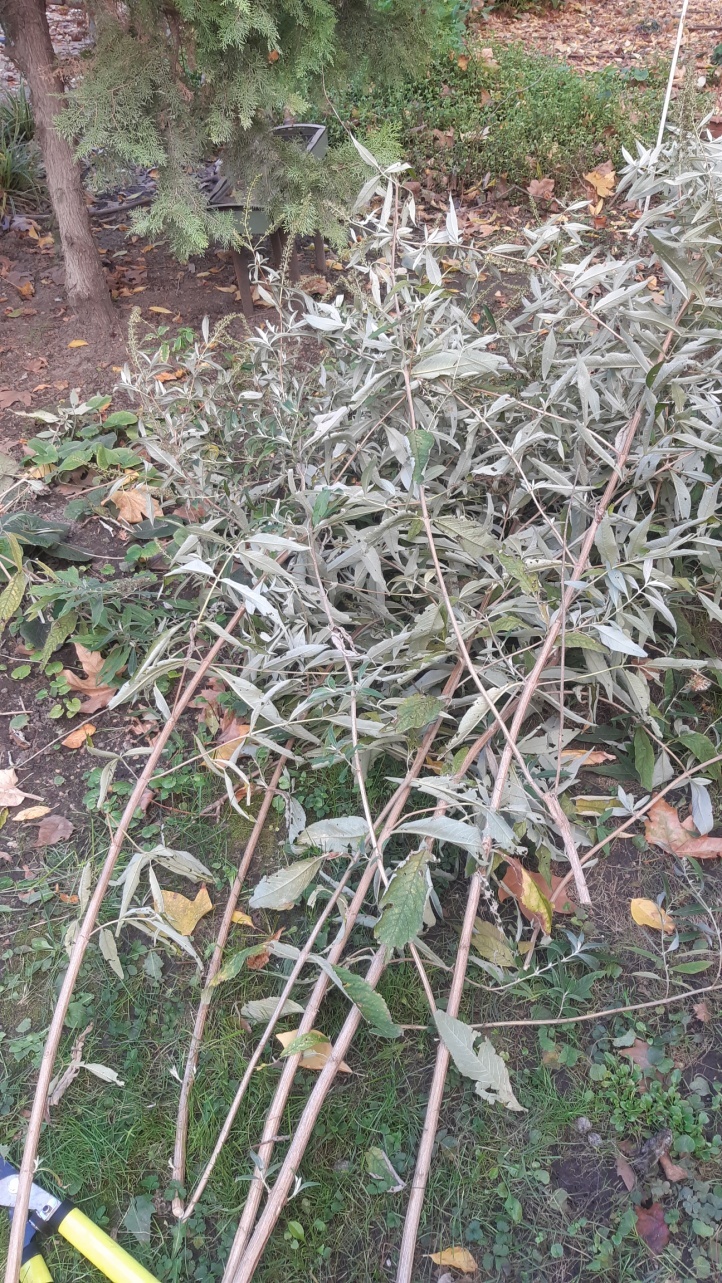 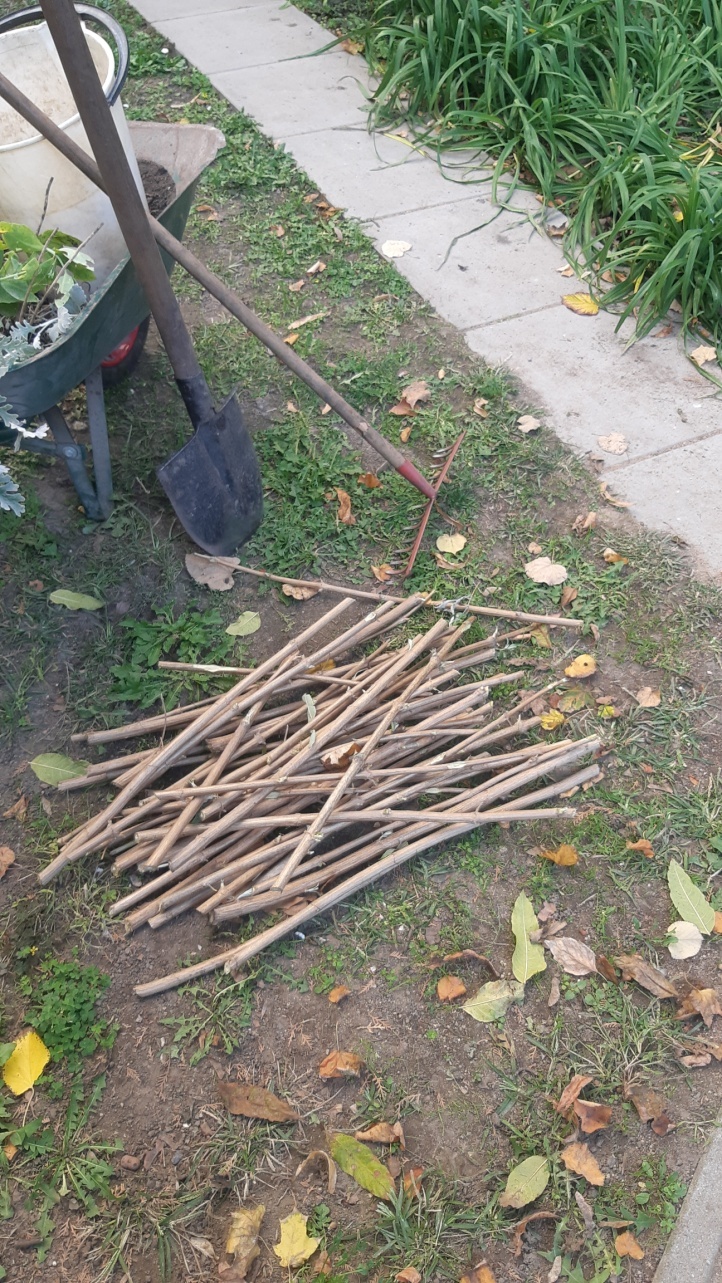 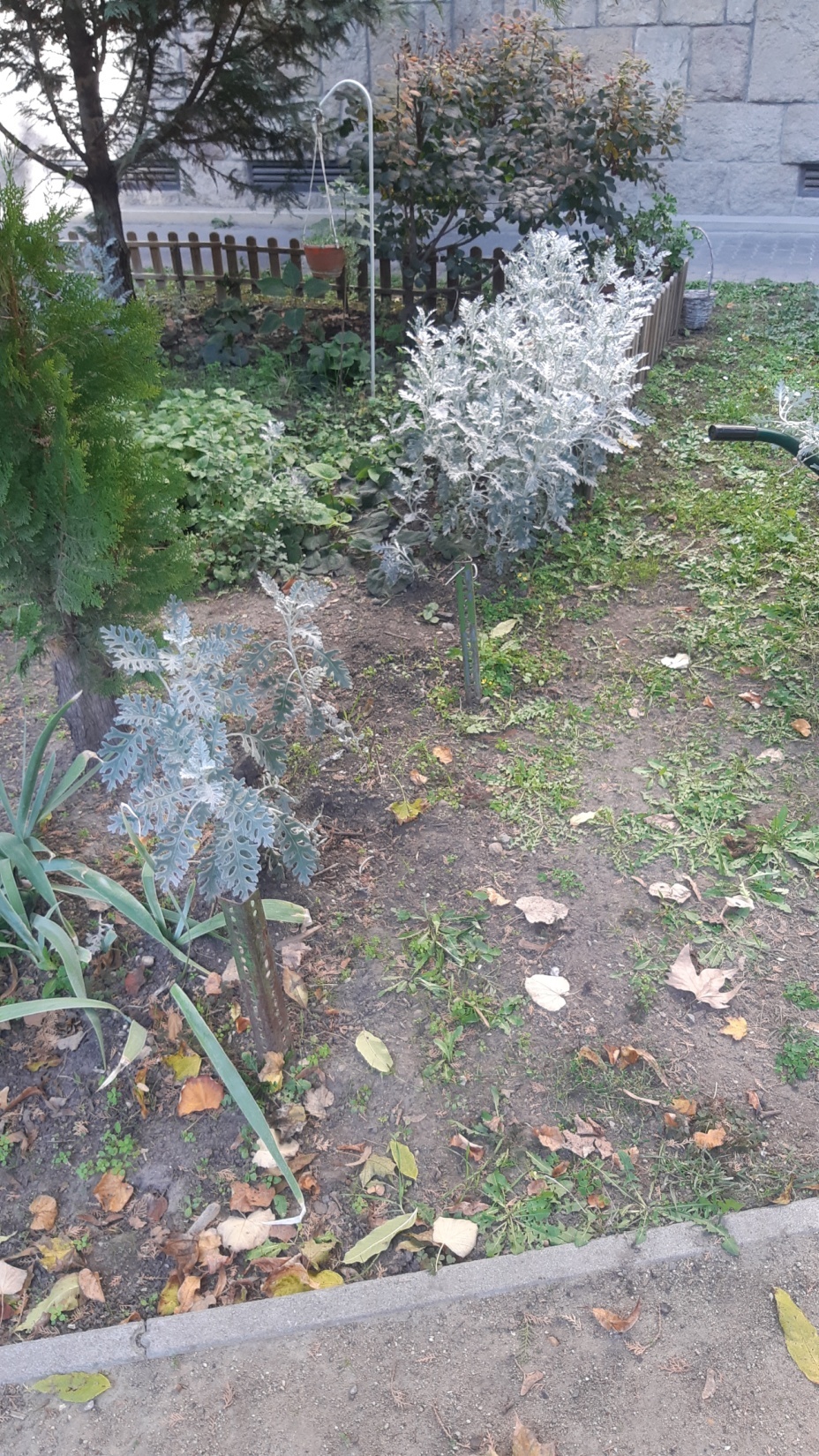 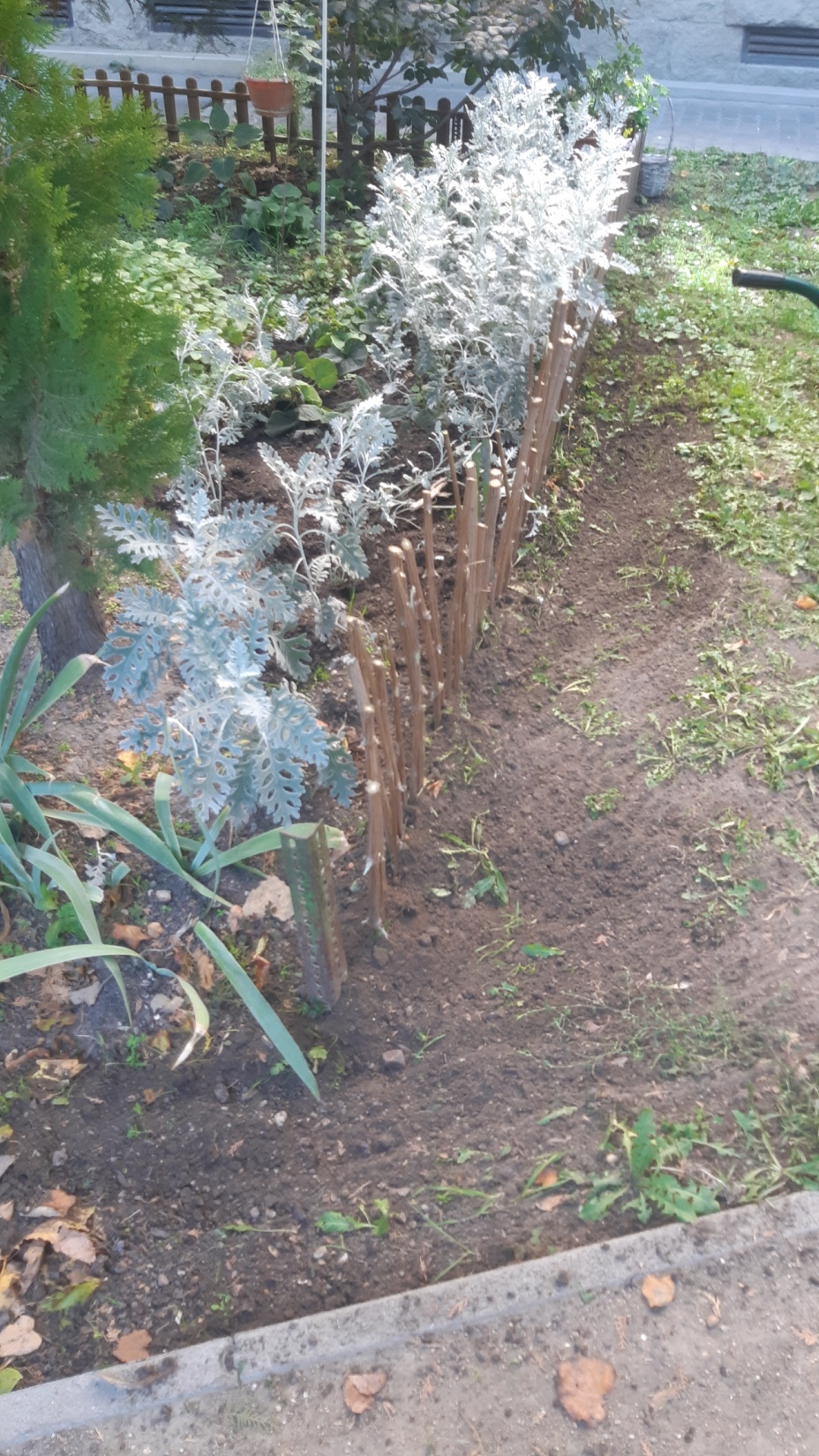 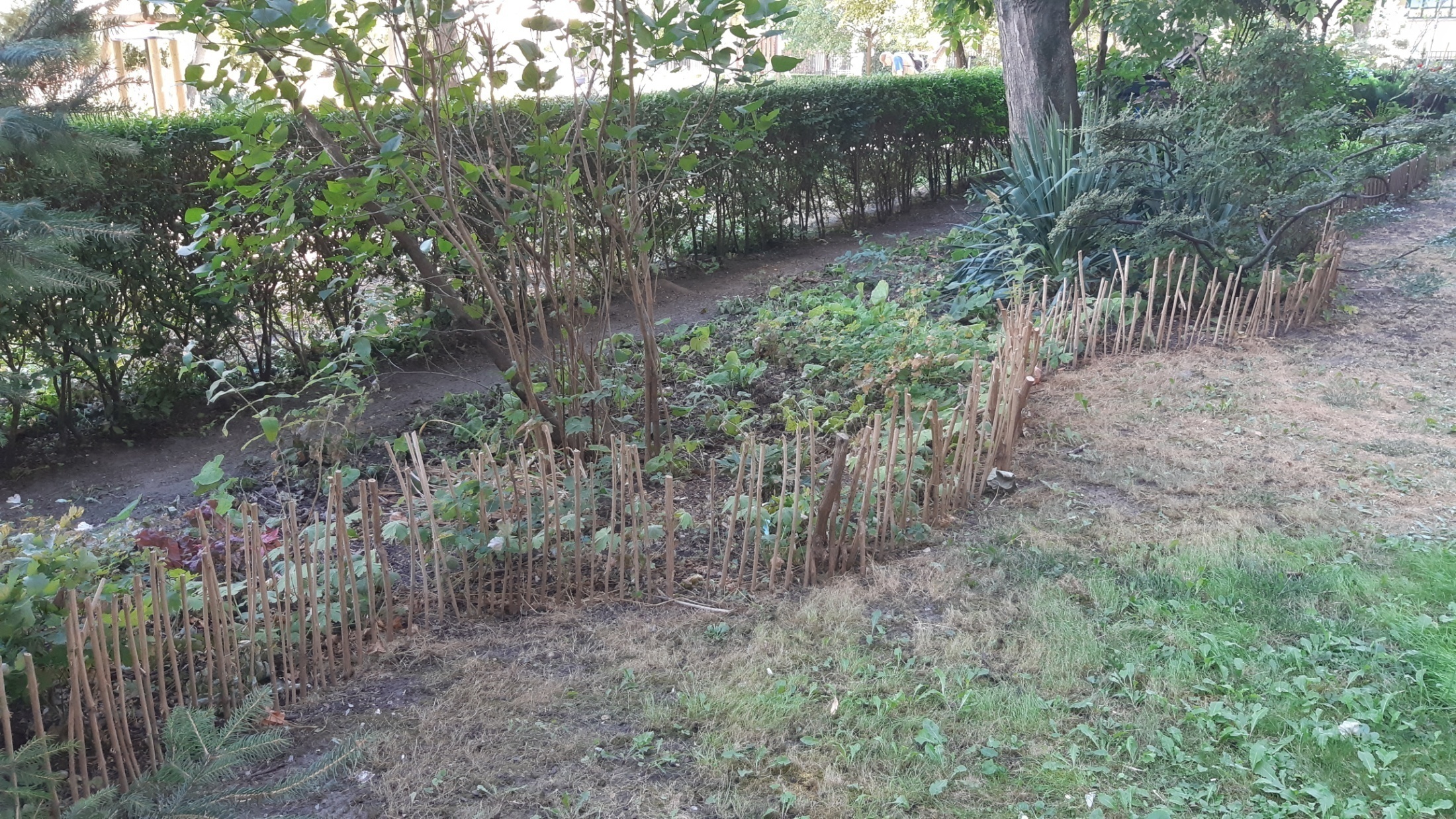 Göcsörtösebb gyümölcsfák
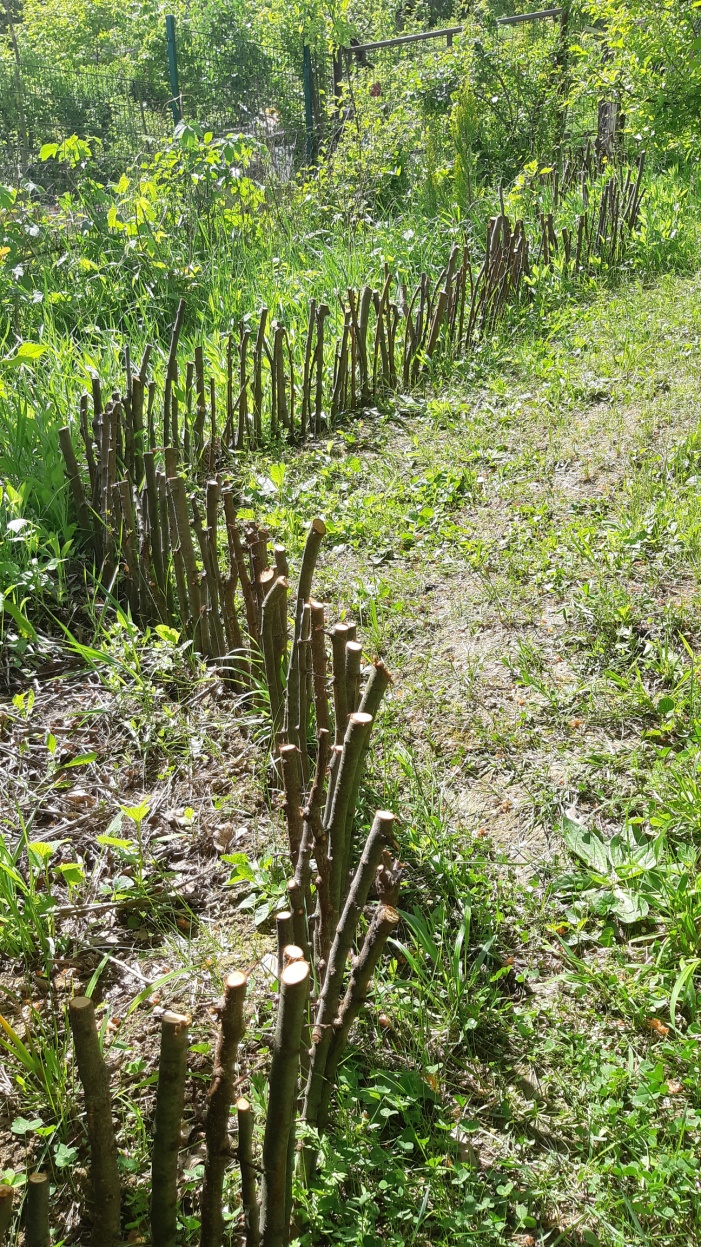 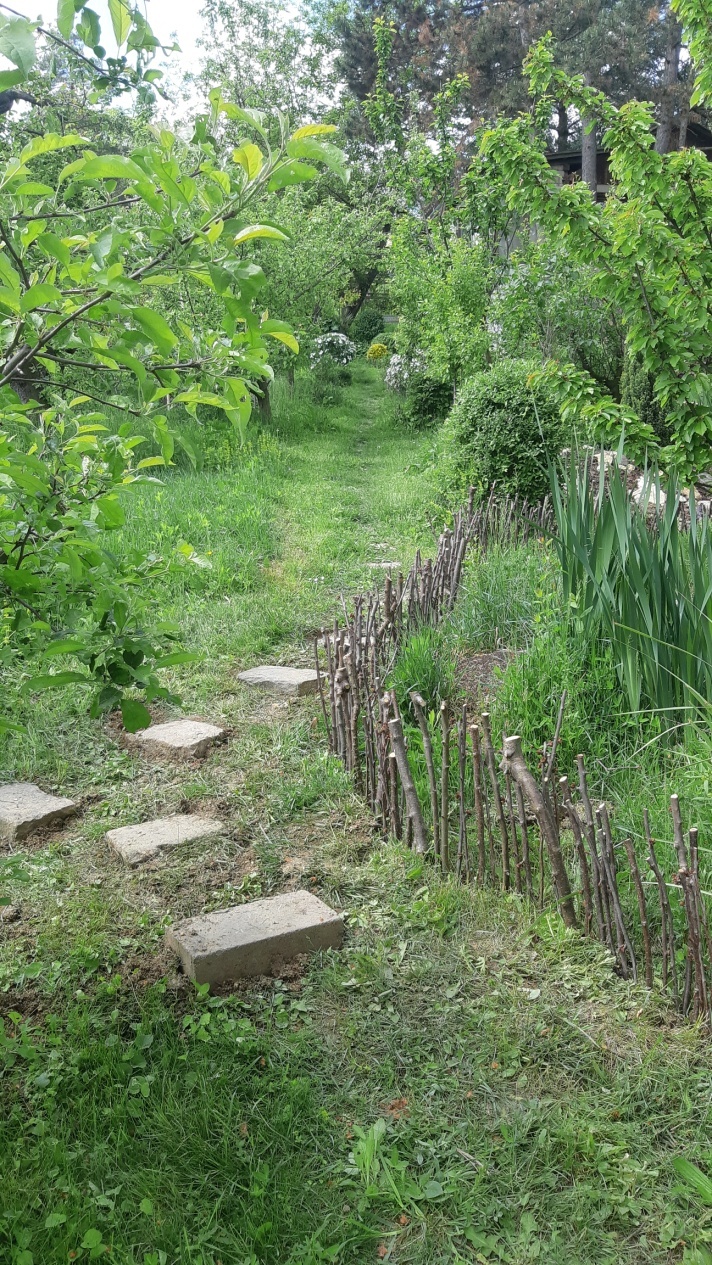 Alacsony karószegély méhlegelőhöz
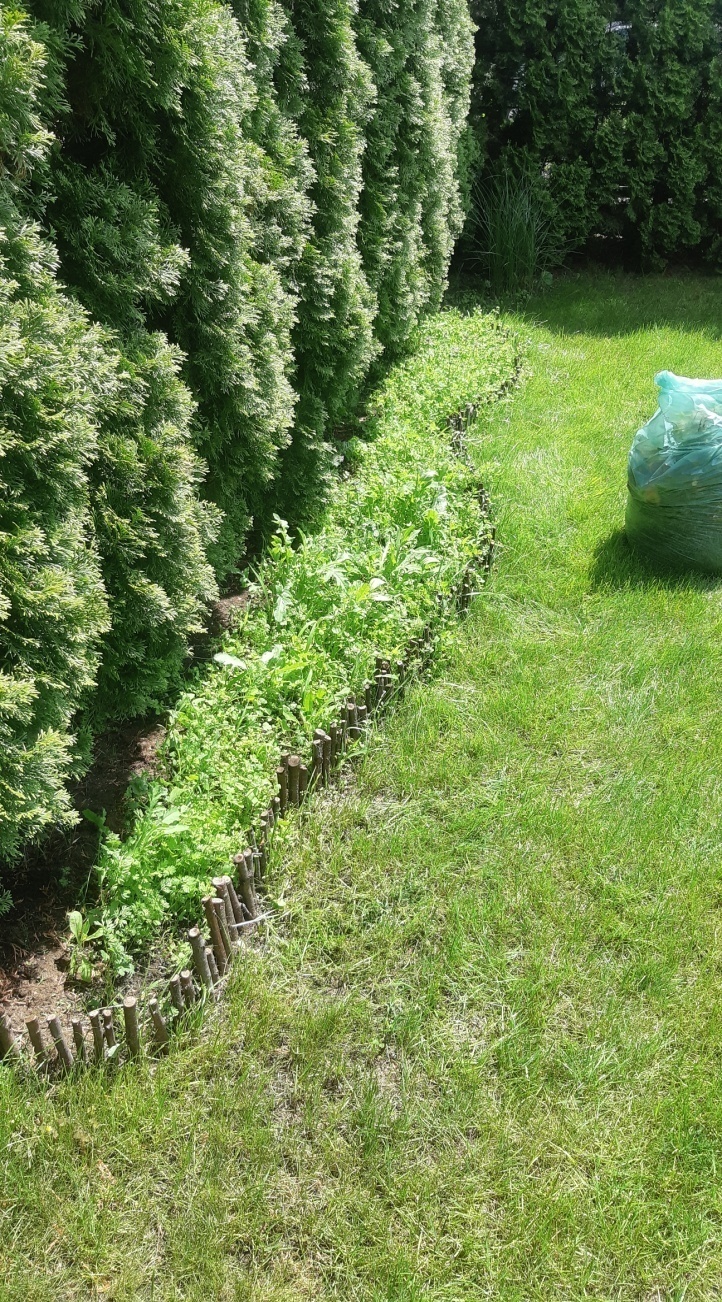 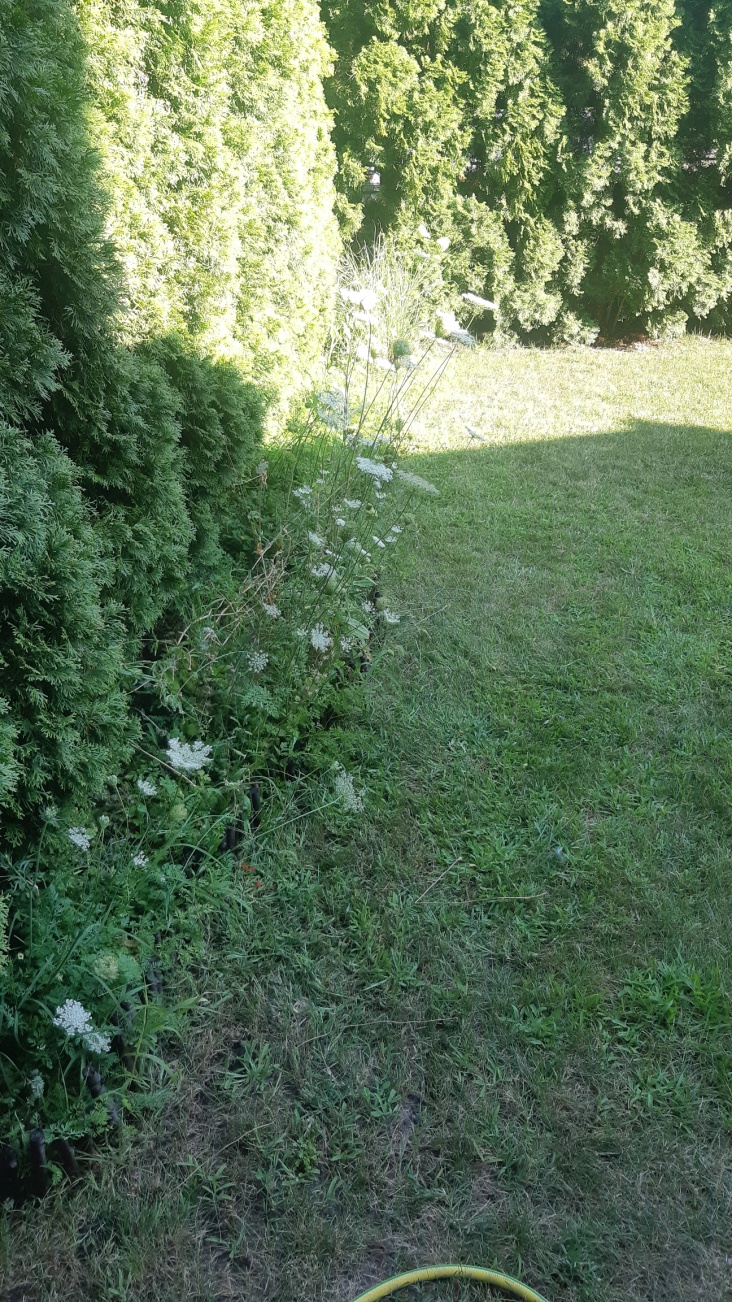 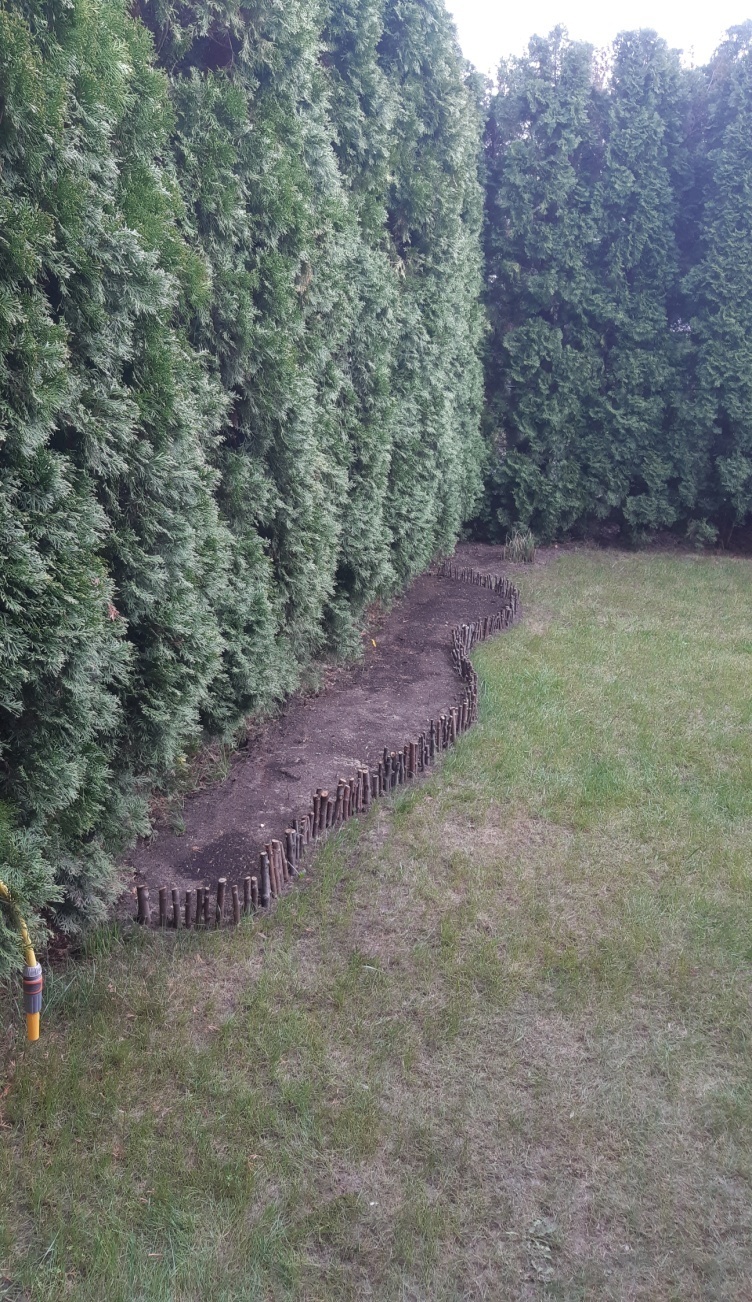 Keleties bambusz szegély
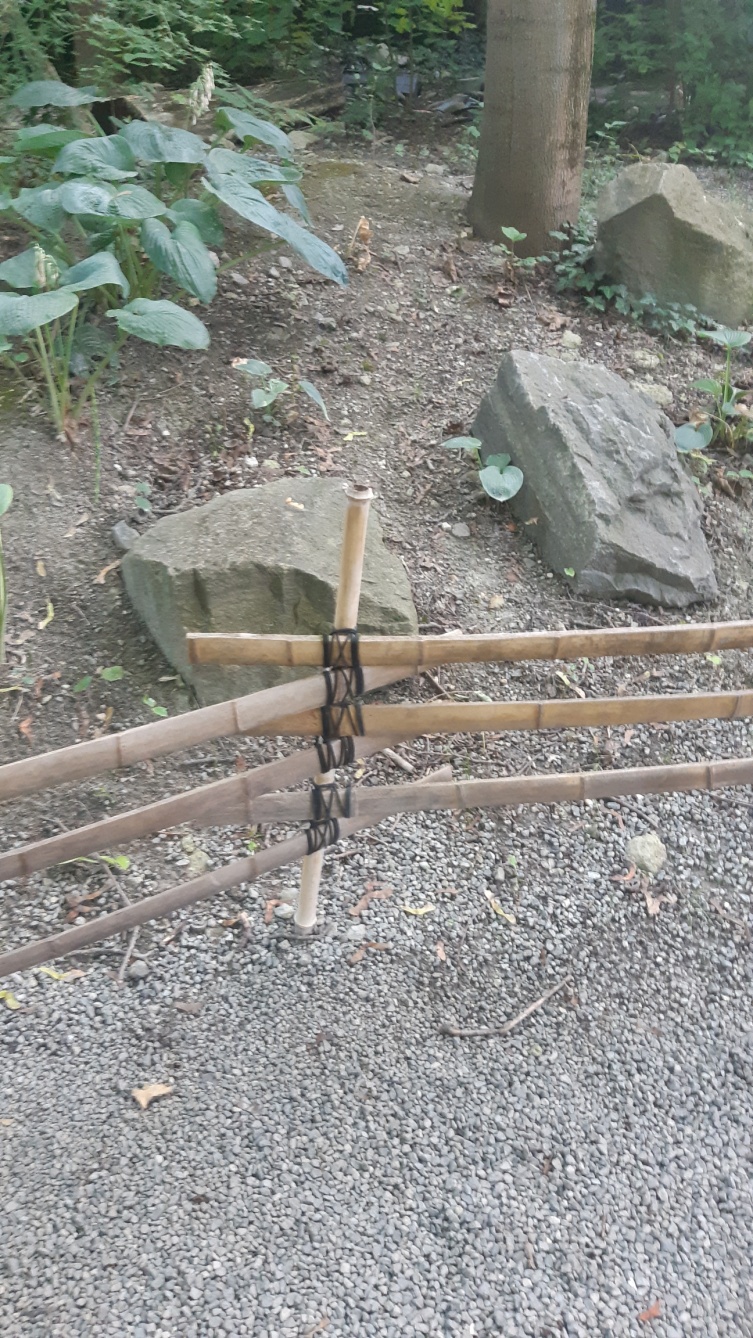 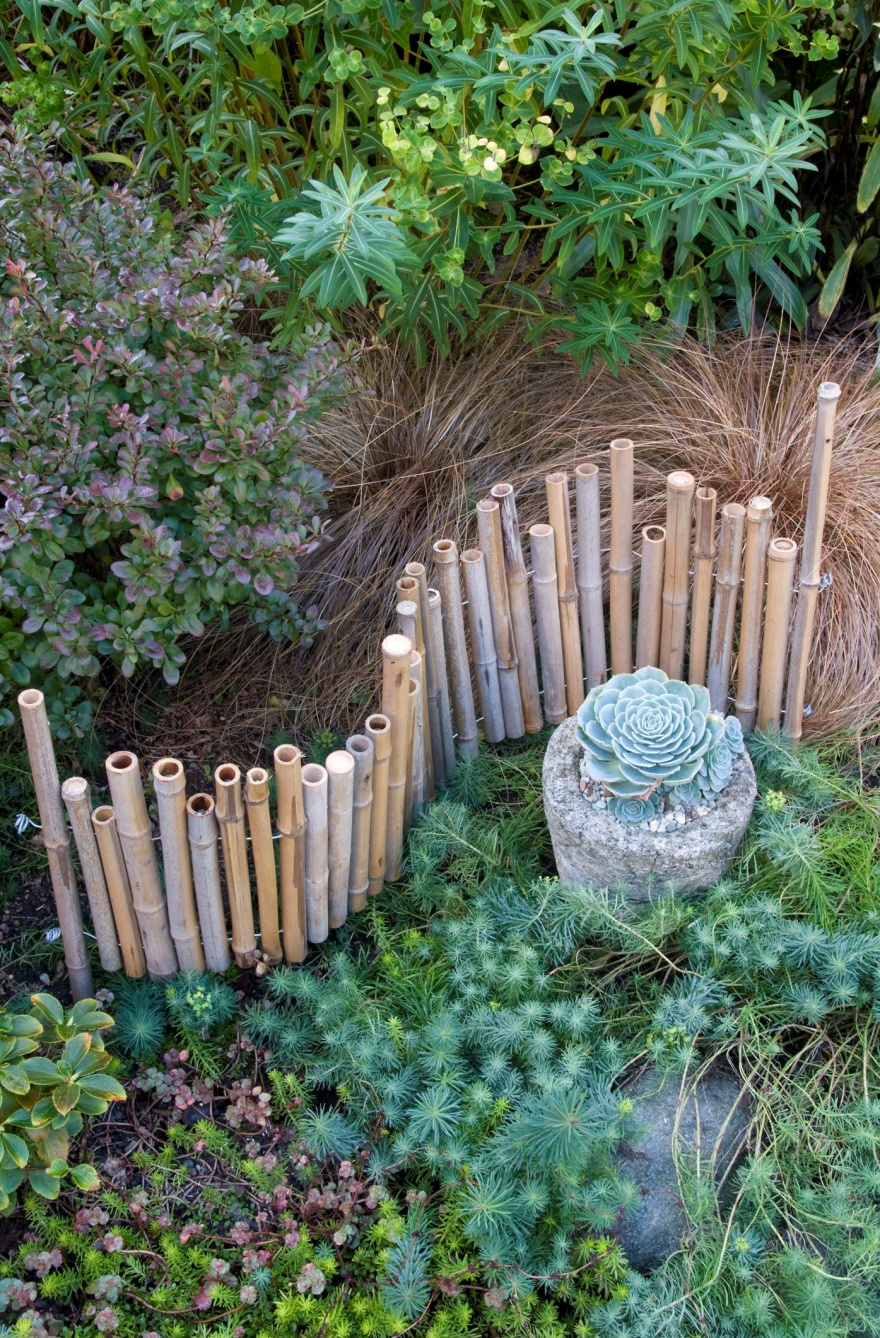 Apácarácsok, boltívek
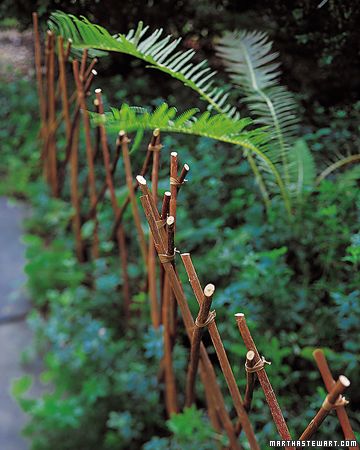 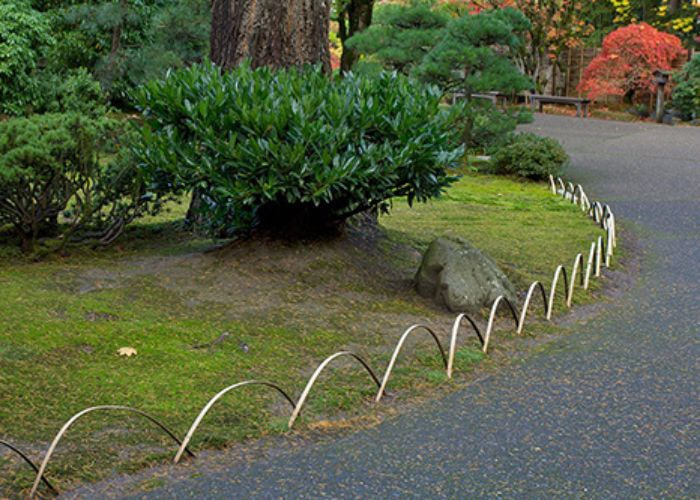 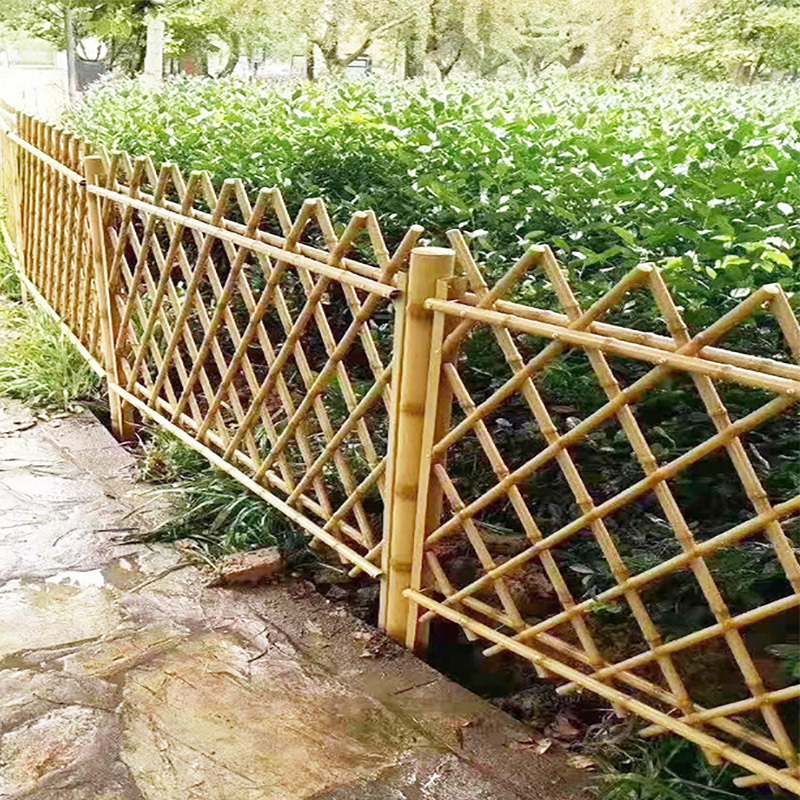 Karókerítés - Simonfa
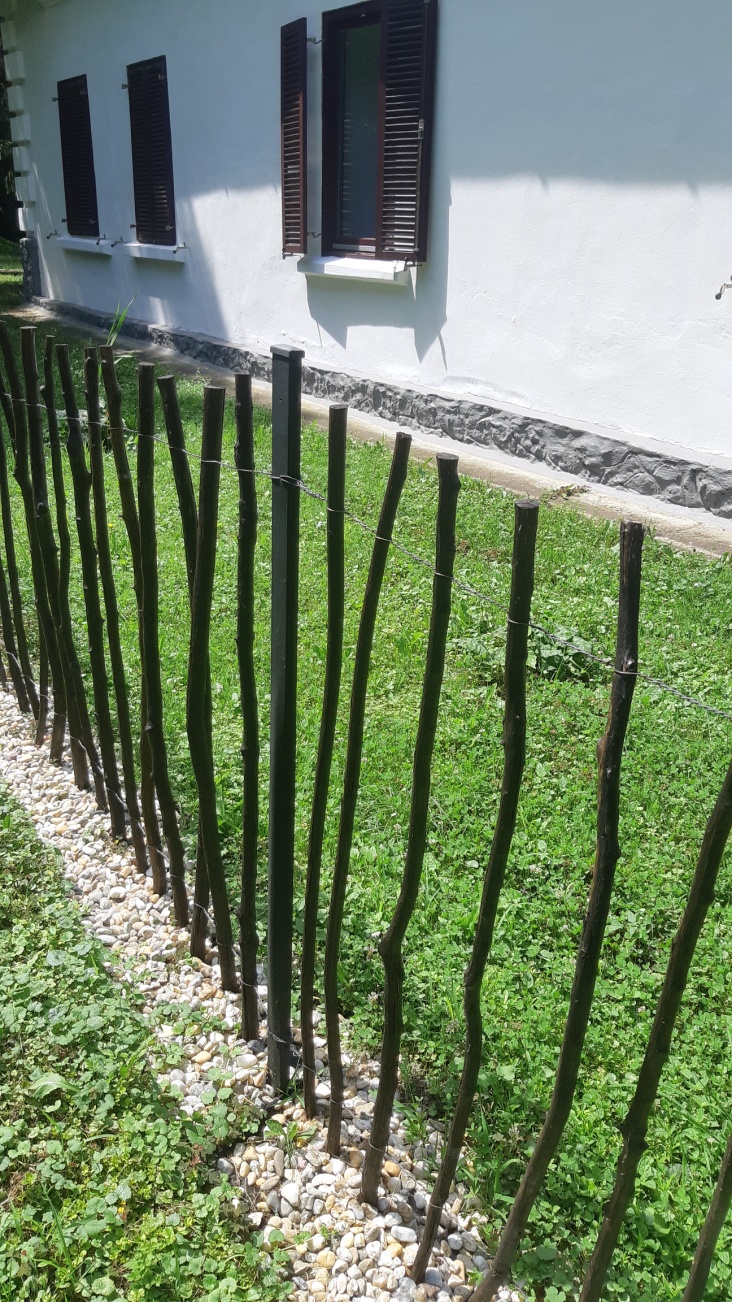 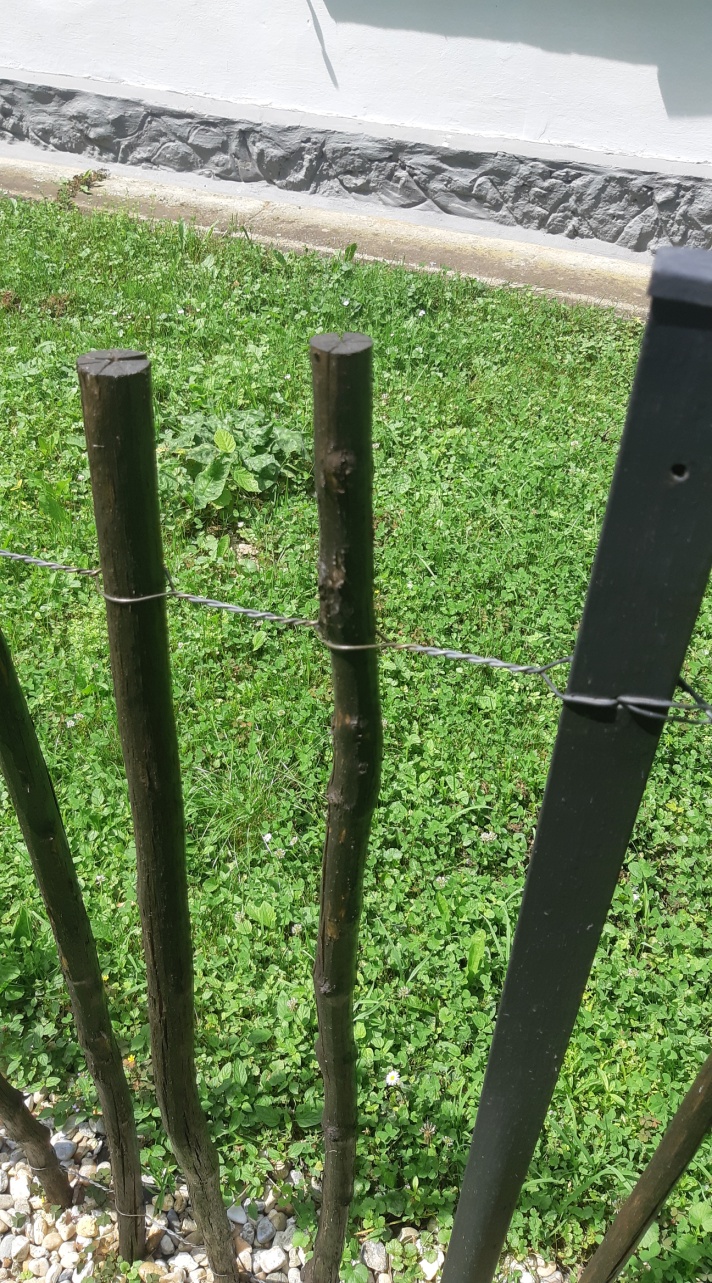 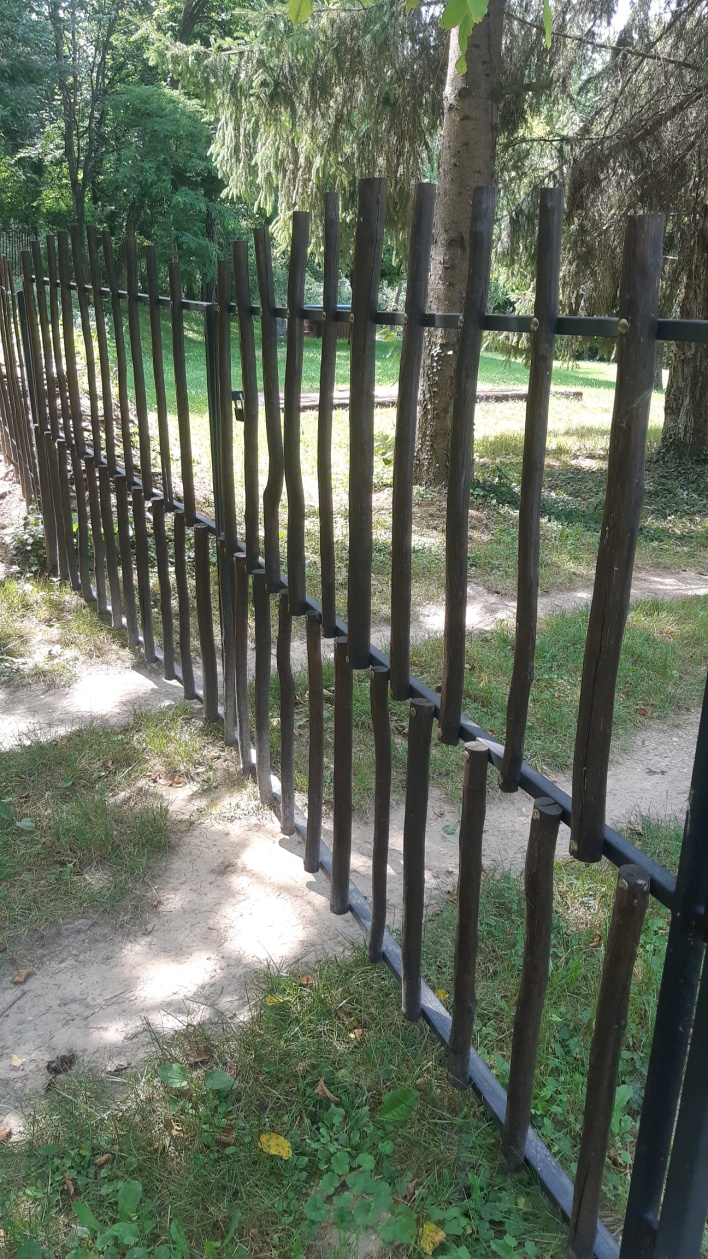 Tekercsben kapható verzió
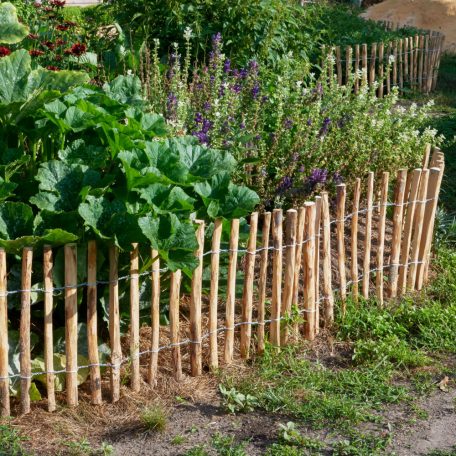 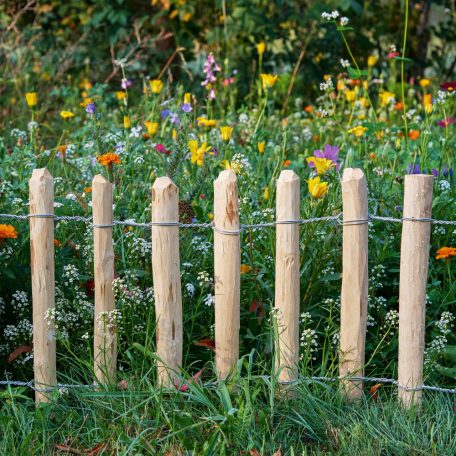 Vízszintesen font elválasztó szegély
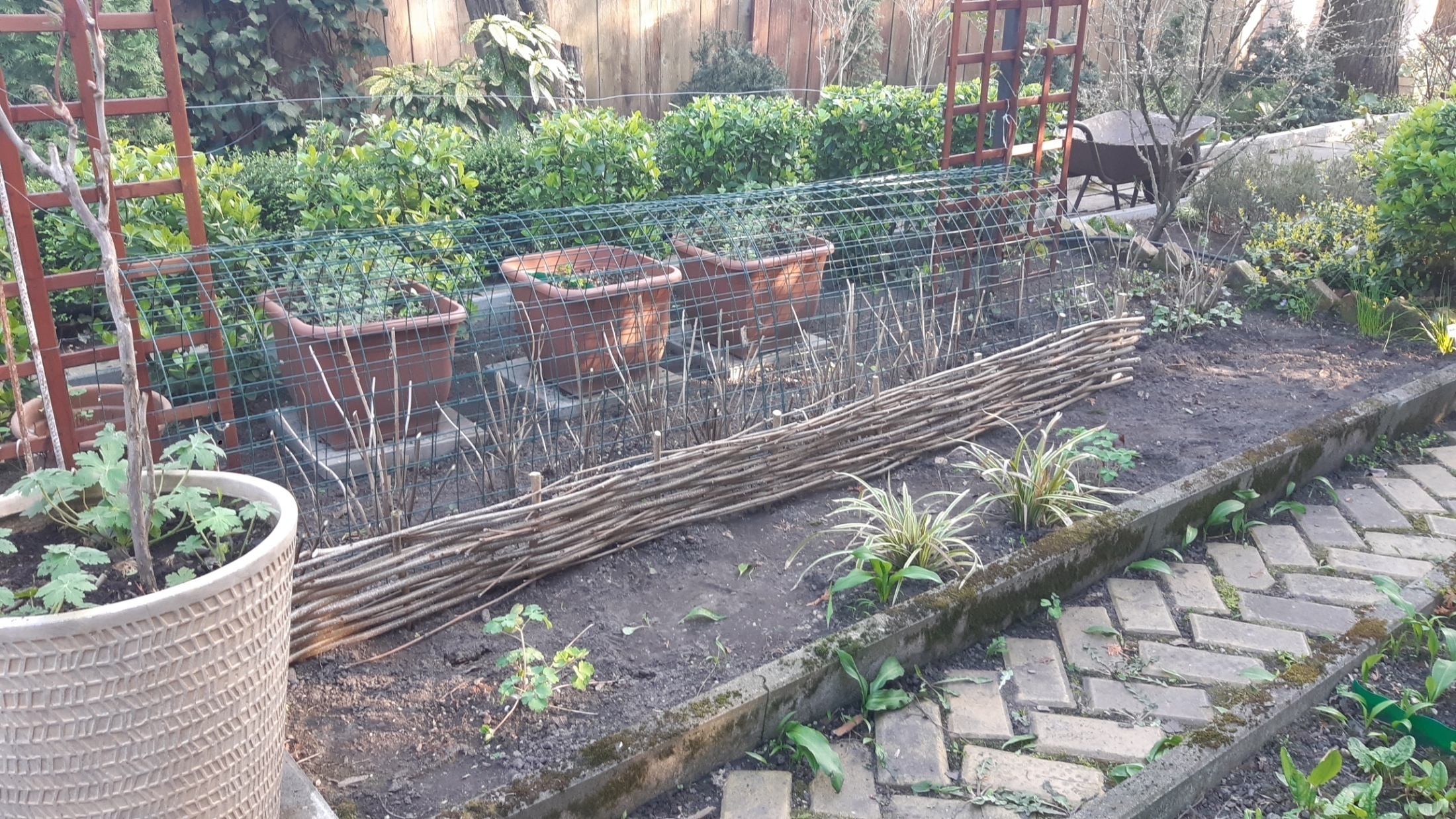 Ahonnan kiindult a dolog
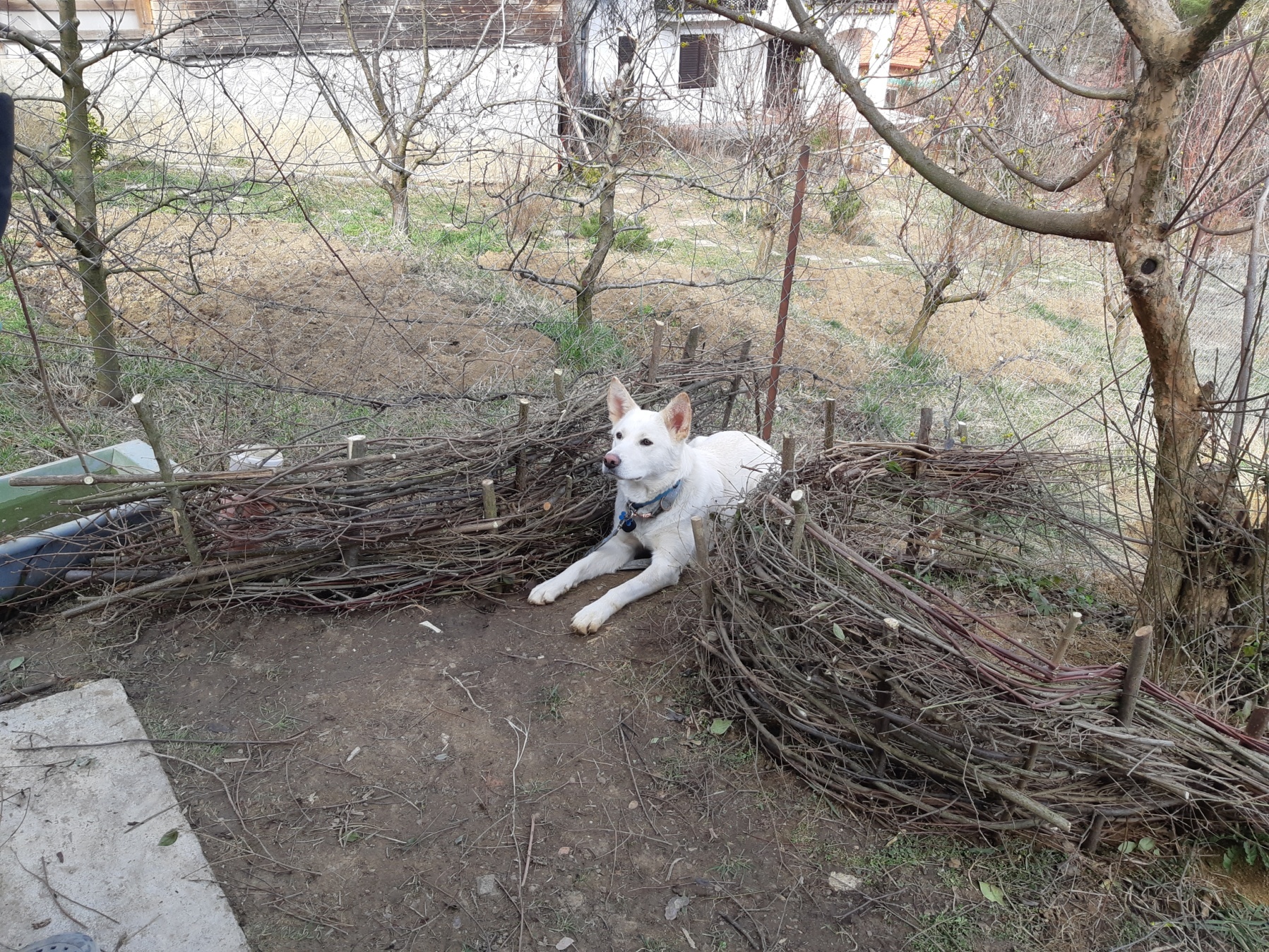 És egy jobb példa
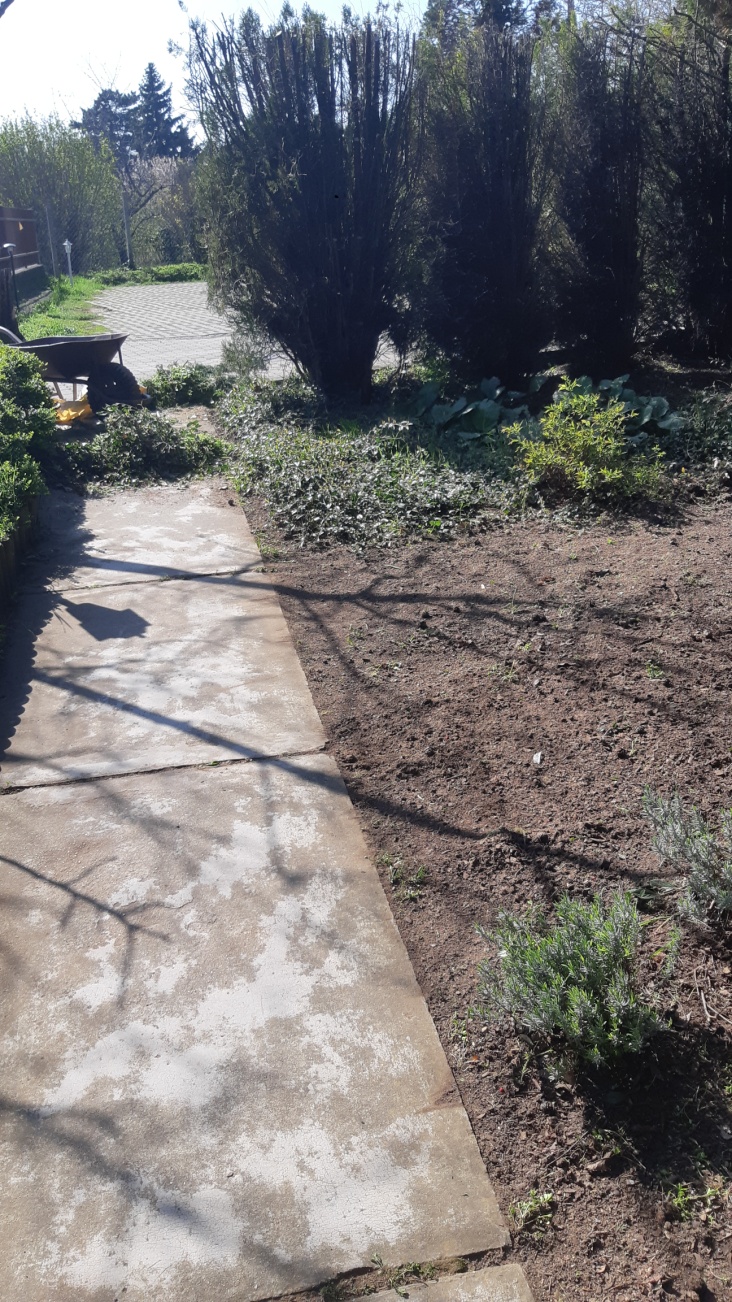 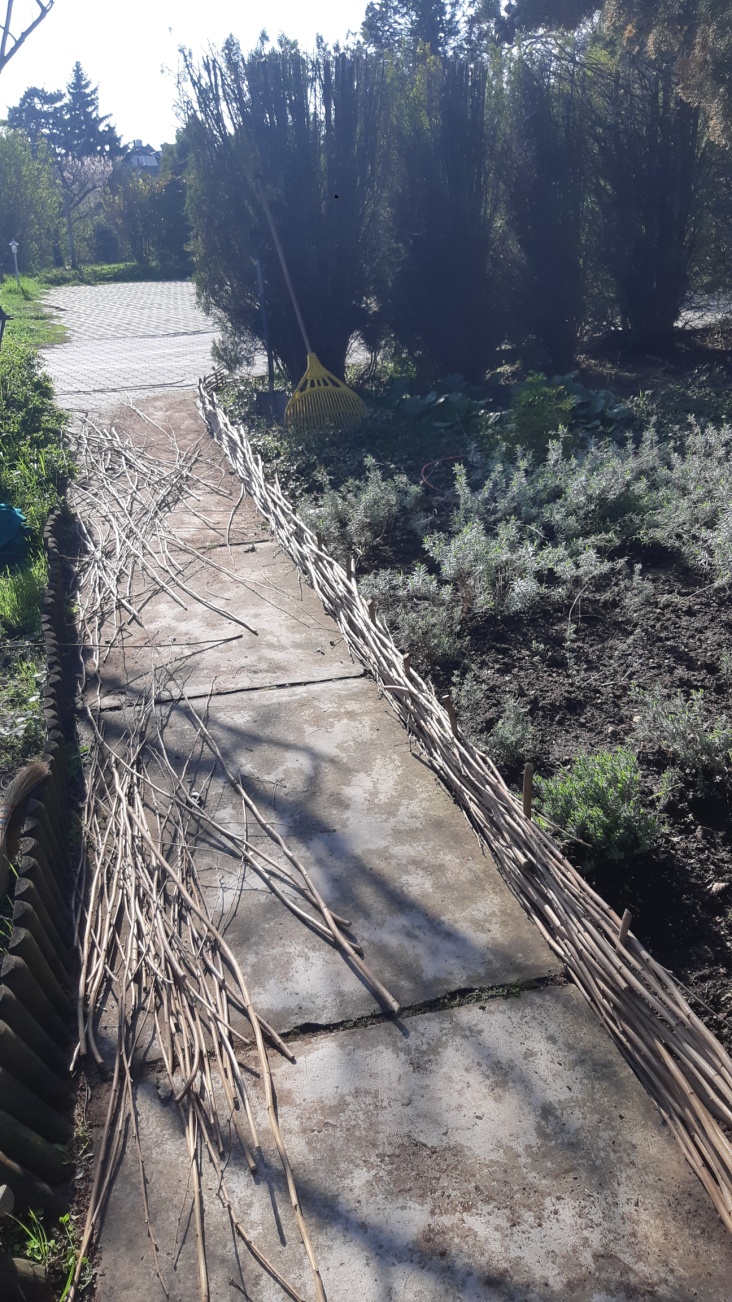 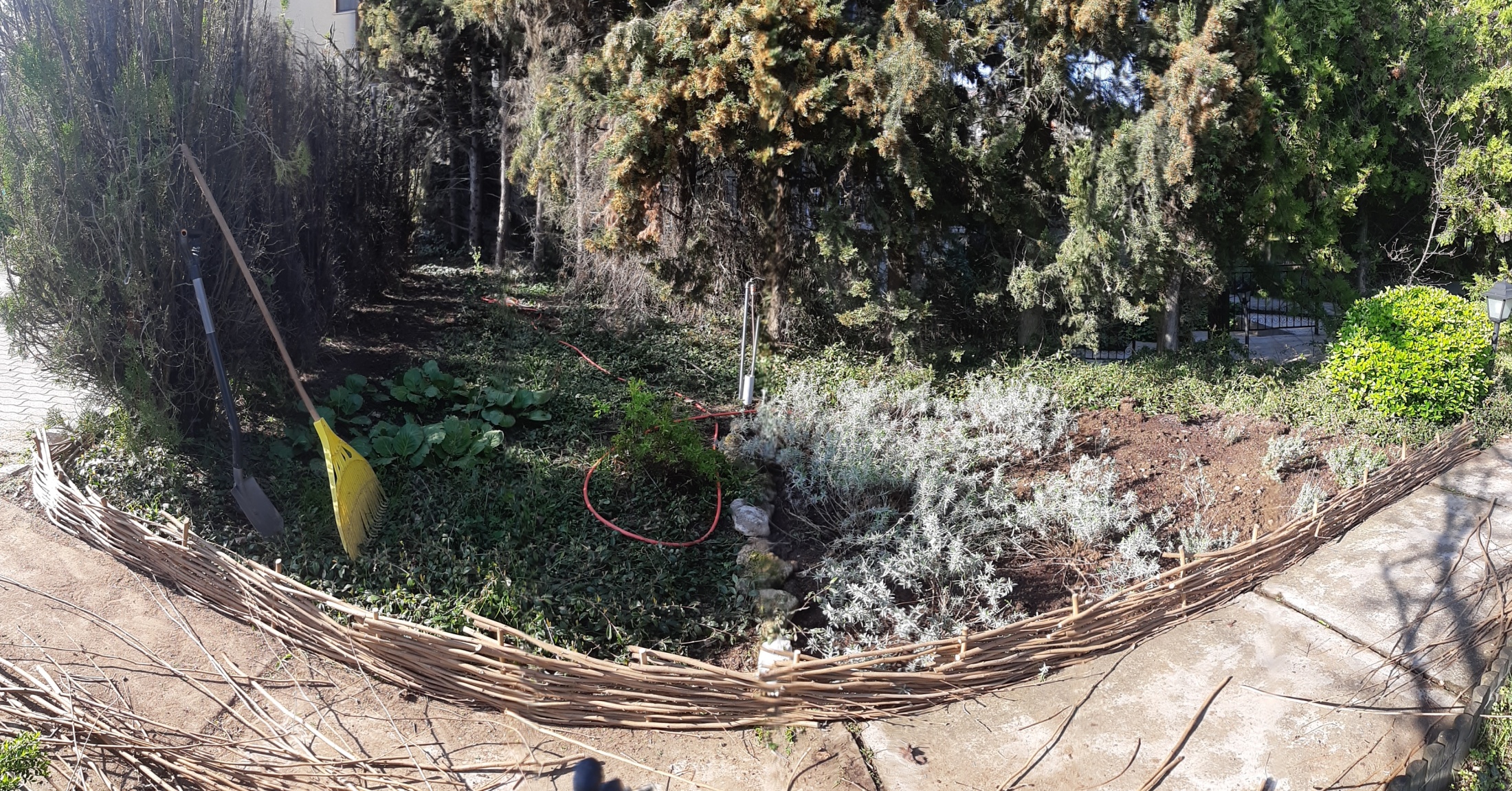 Függőlegesen font kerítés- Jósvafő
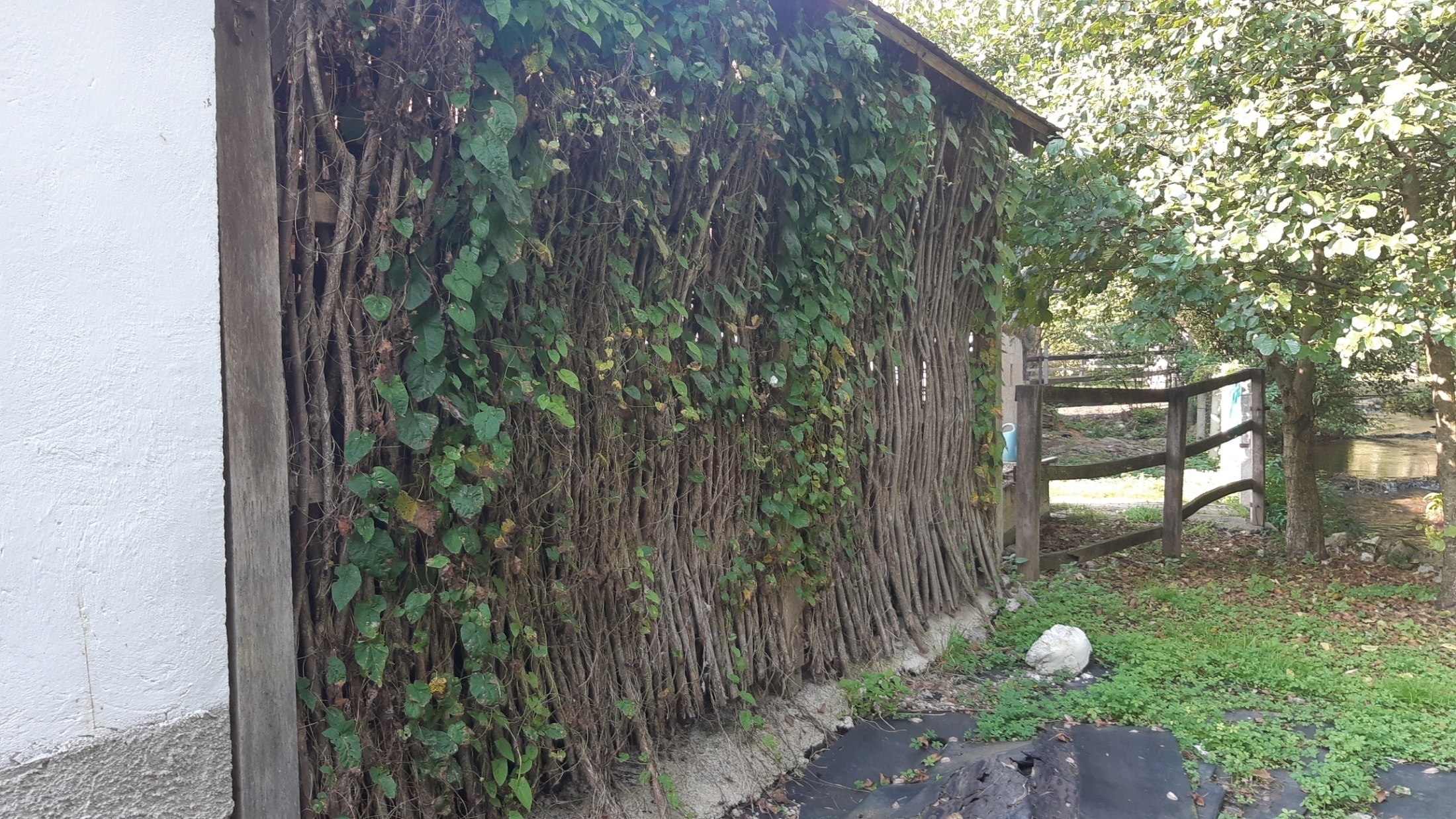 Támfalak
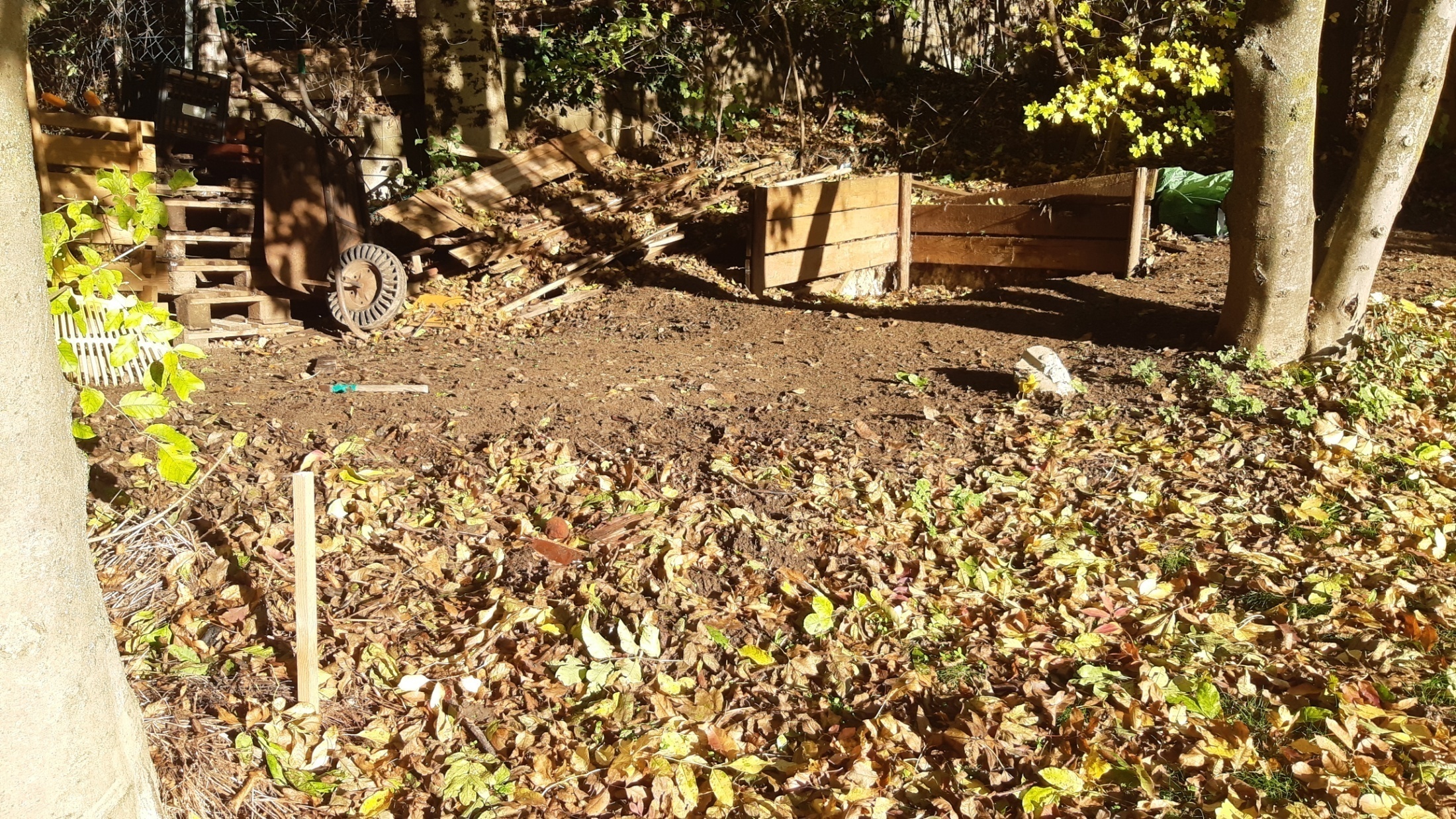 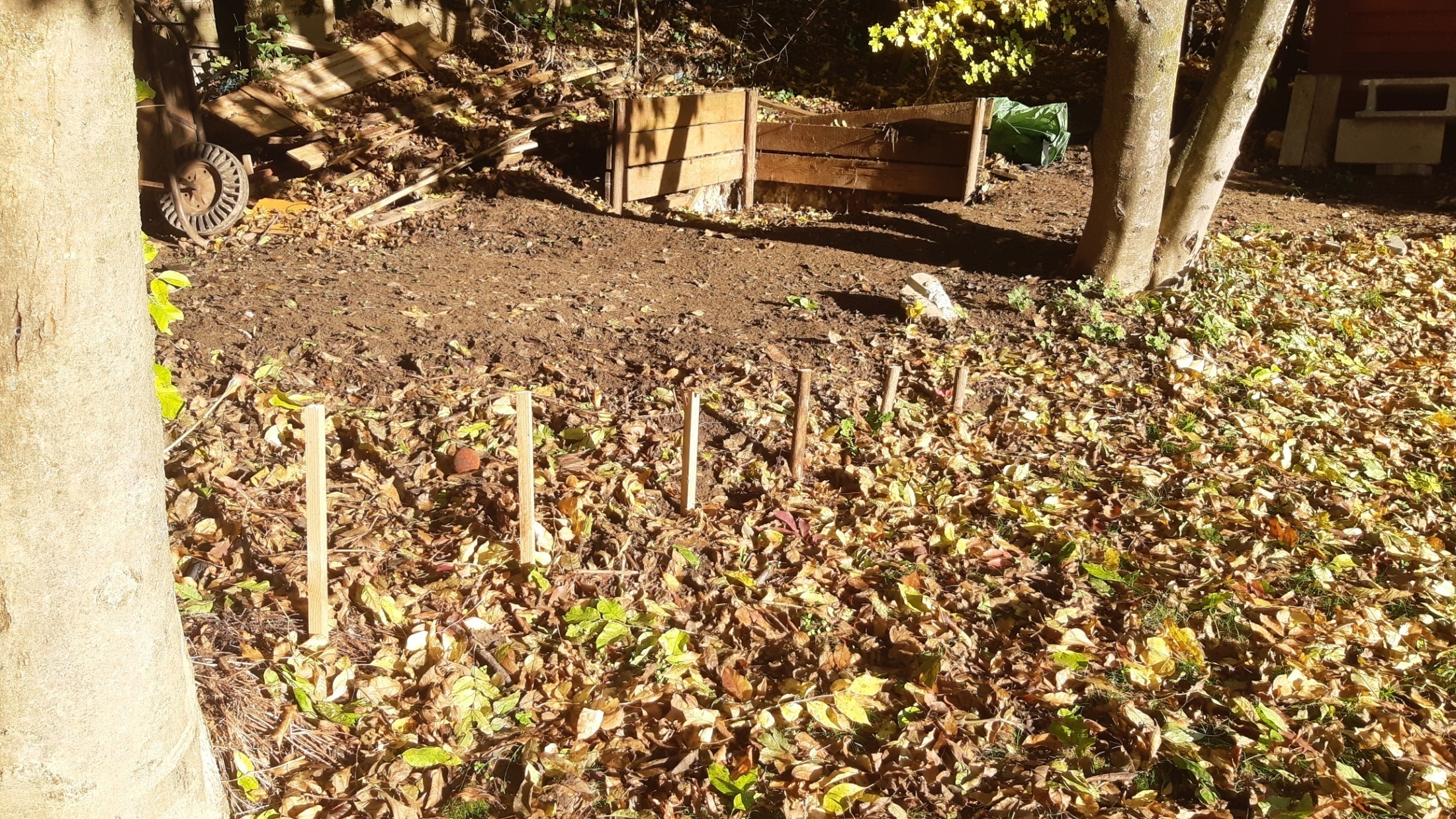 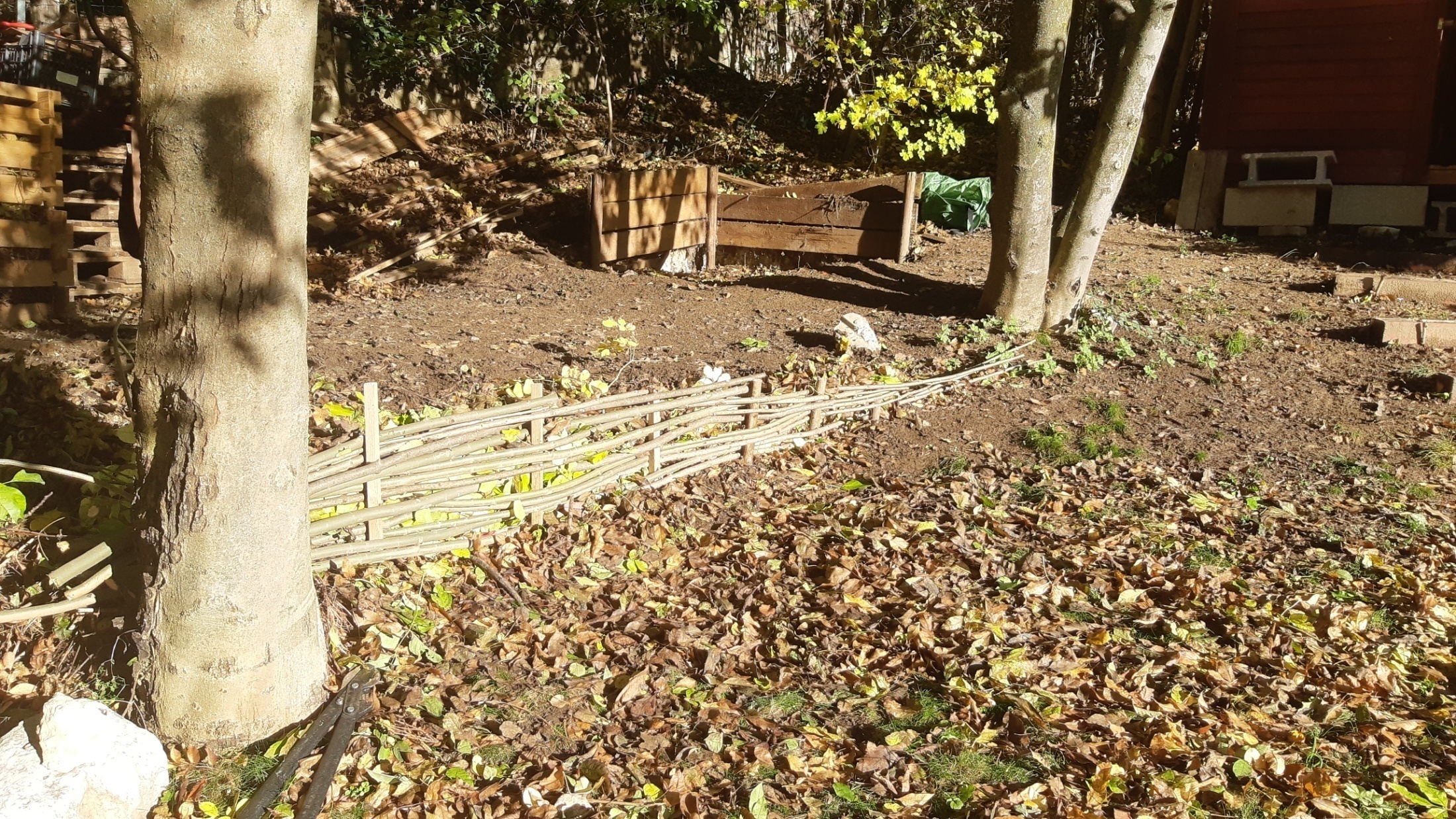 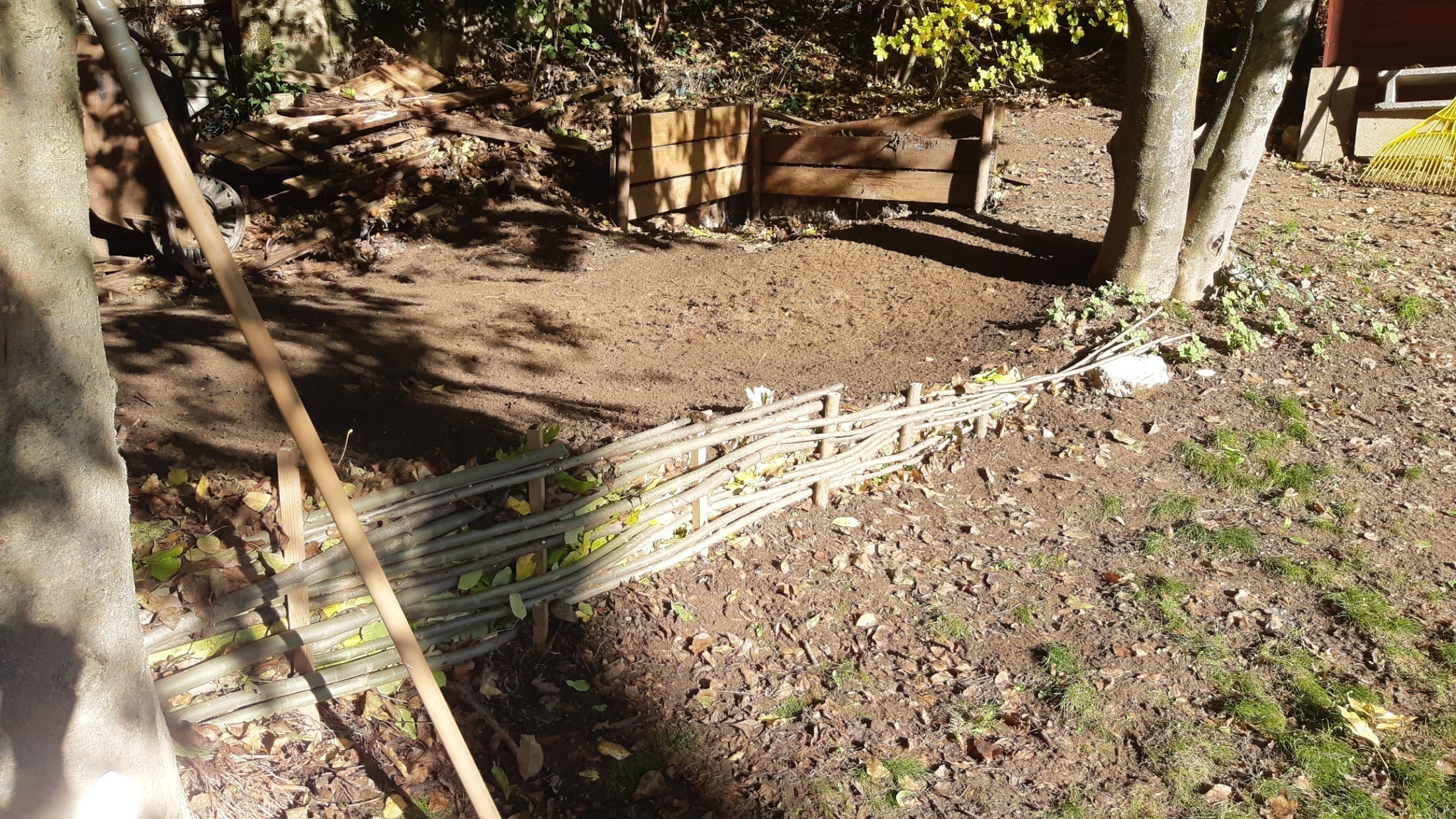 Rönk szegélyek
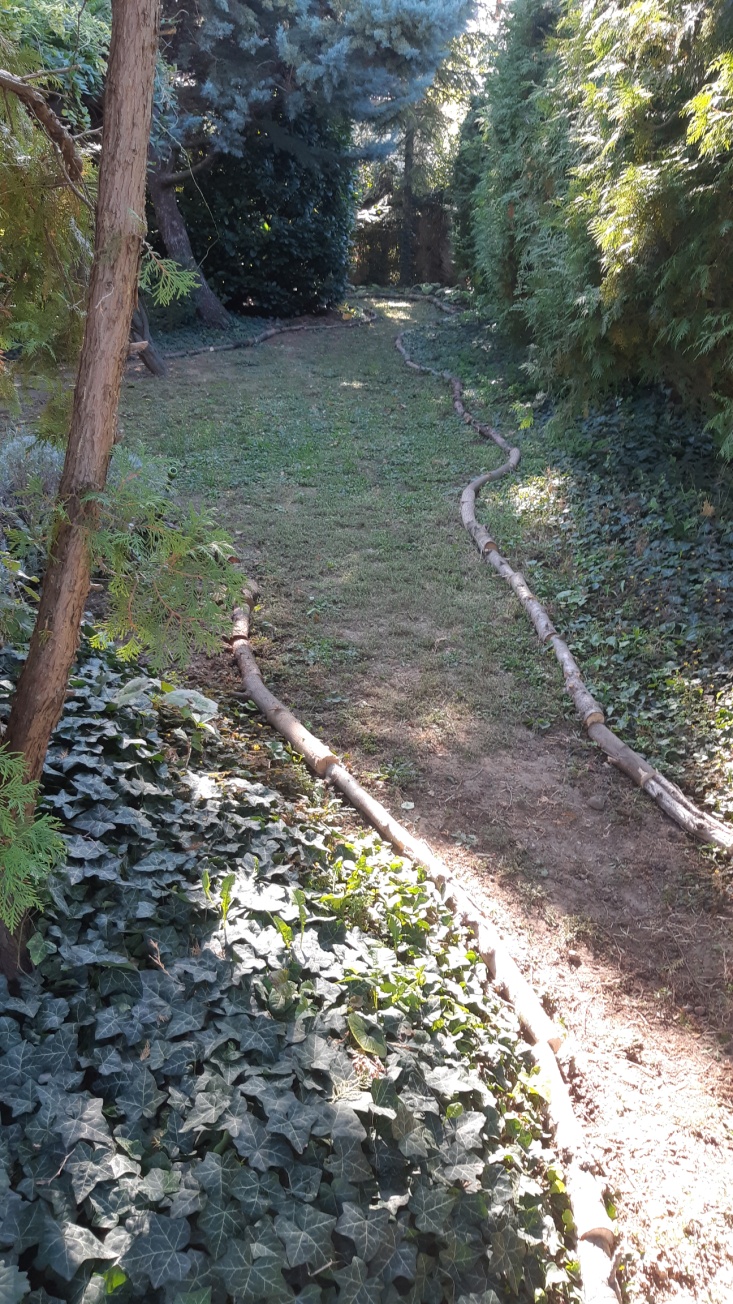 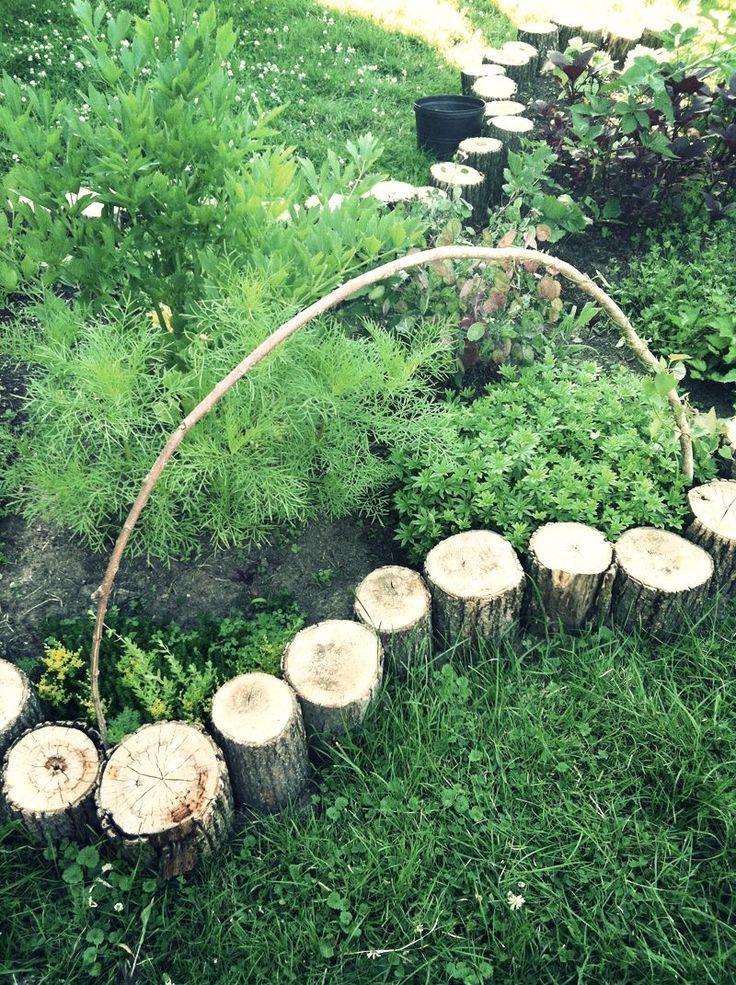 Rönk, fakorong utak
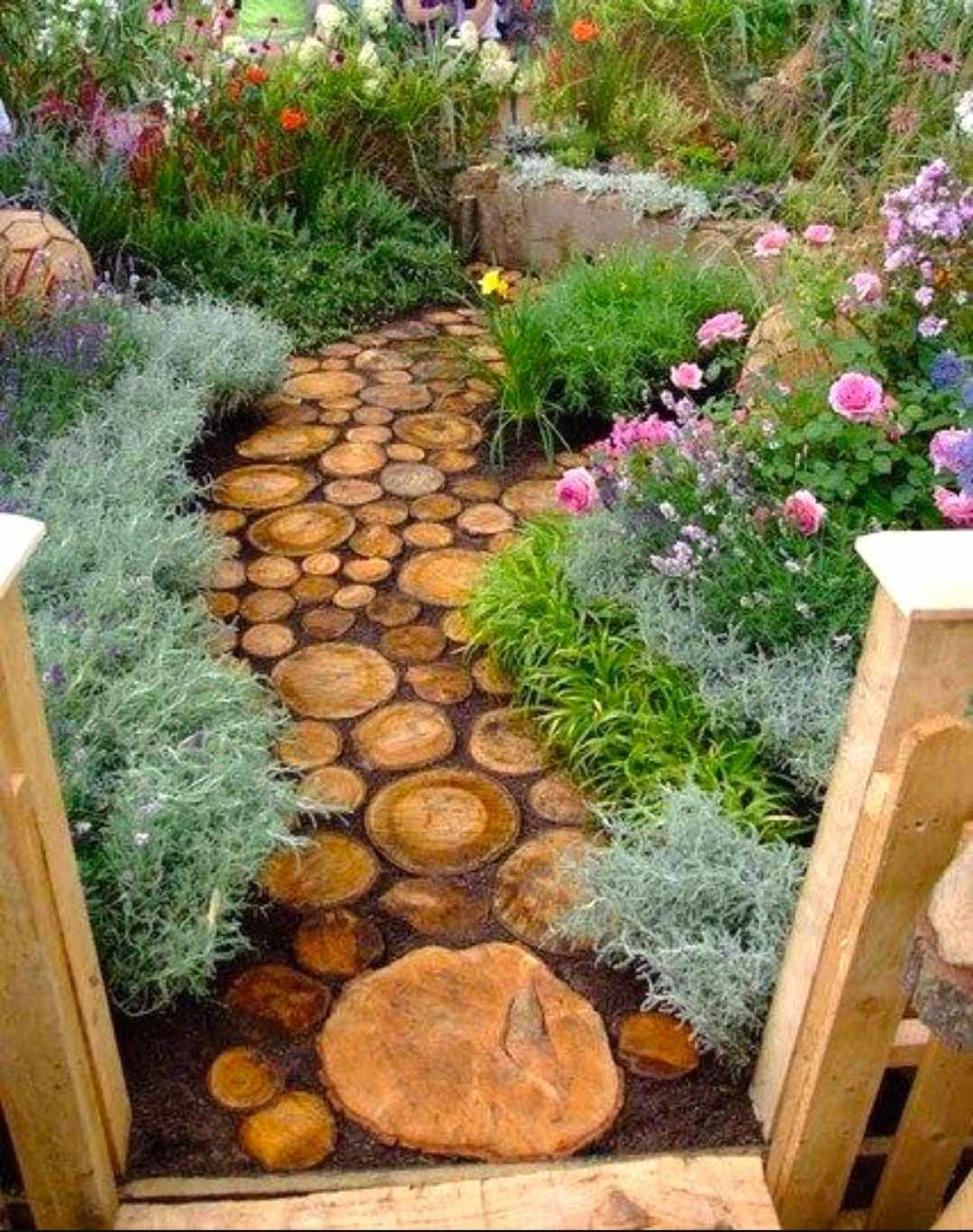 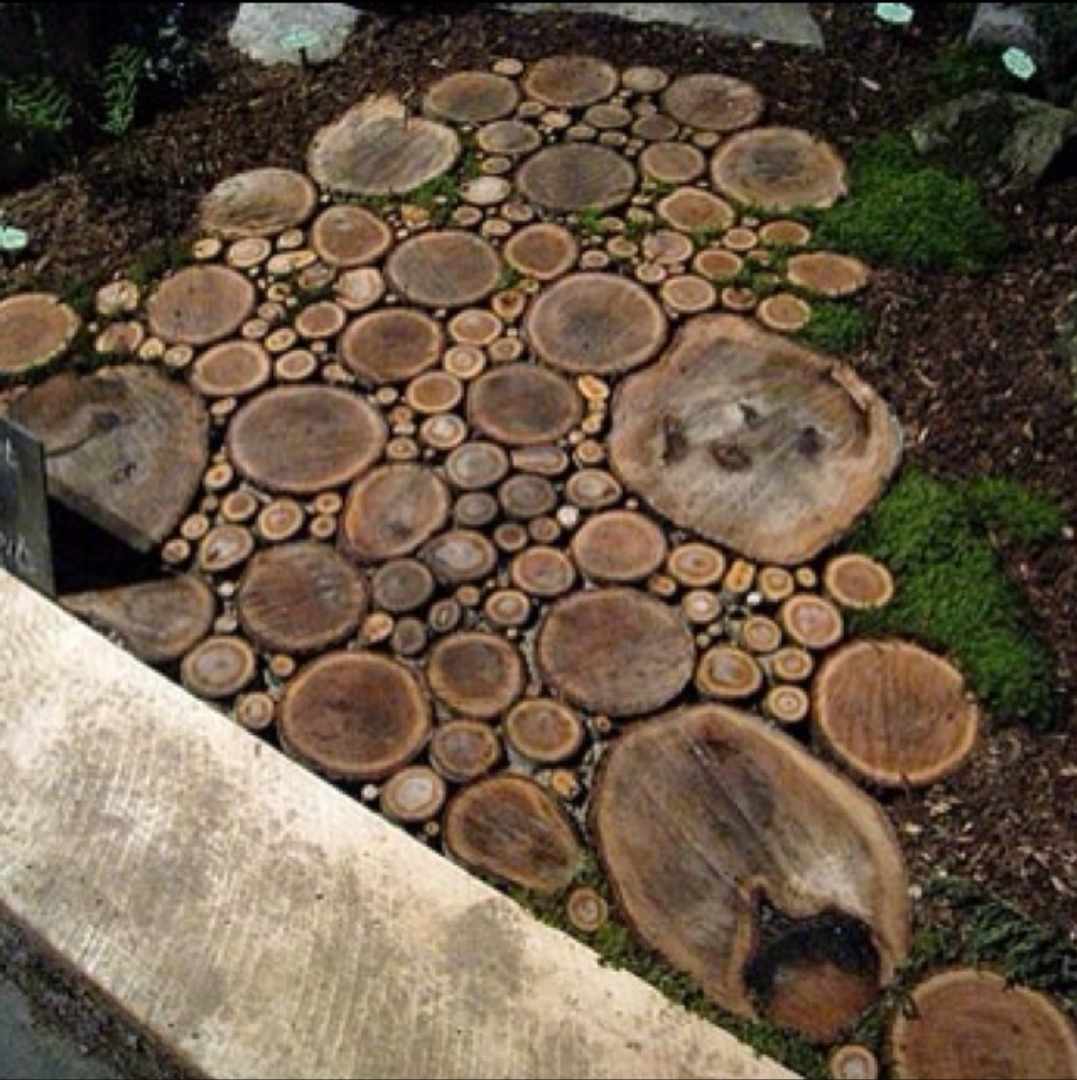 Fonott, akár élő mesterművek
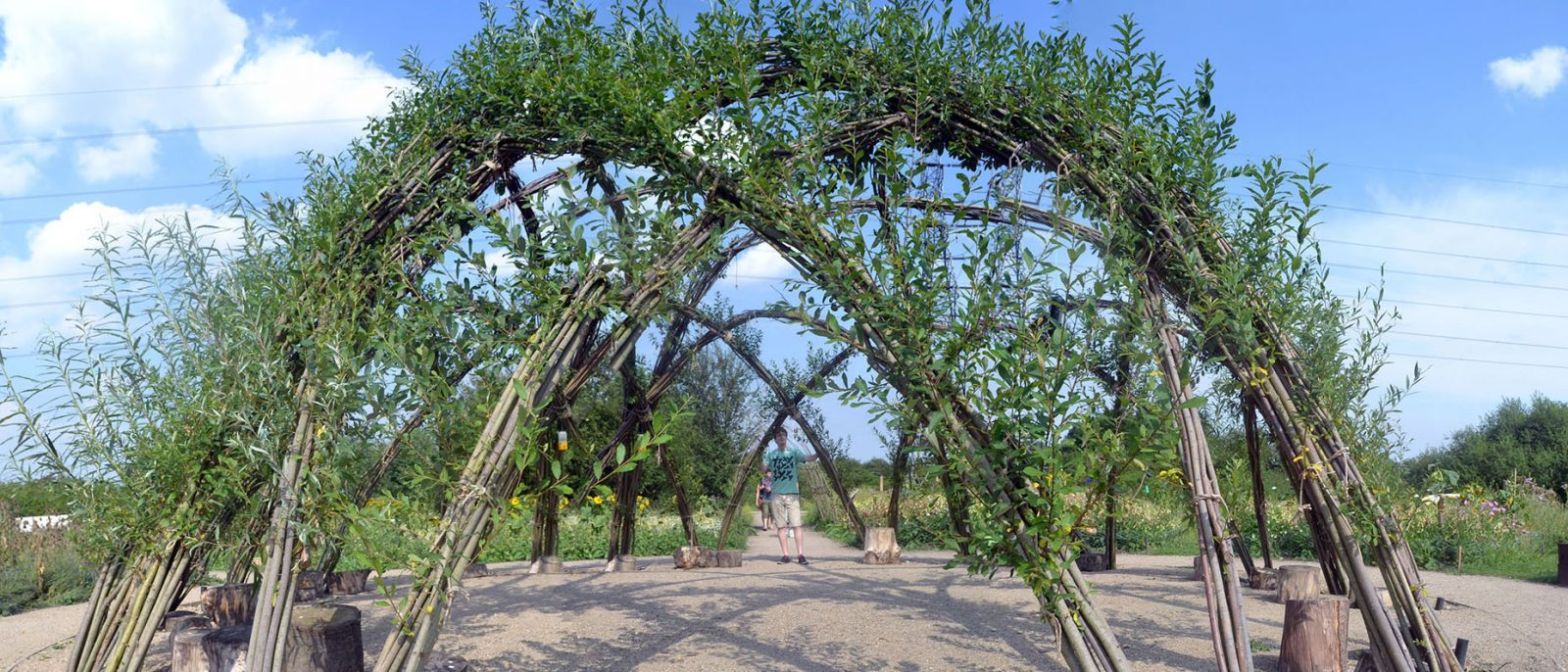 Tehát...
Ne égessünk, max ha bogrtácsozunk!
Ne szállítsuk el, csak ha kezelhetetlen!
Tartsuk a megtermelt szervesanyagokat a kertben!
Komposztáljunk, használjuk fel a matériát!
Gondoljuk újra a hulladékokat:
Mulcsolás (fűvel, lombbal, évelőszárral, gally aprítékkal)
Támasztékok, szegélyek, kerítések, támfalak